Die PowerPoint wechselt ihre Folien automatisch, deshalb kannst du deinen vollen Fokus auf das Workout richten. Nun viel Spaß mit dem Workout!
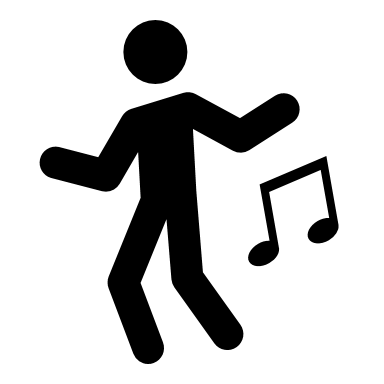 Tabata workout
Ein Workout von Alen Kopic 
Erstellt am 26.04.2020
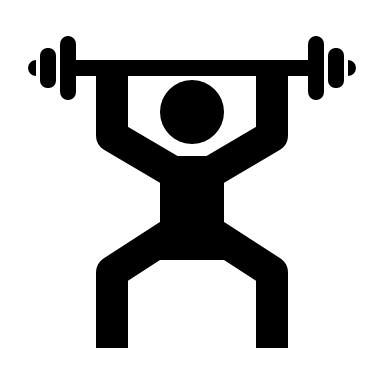 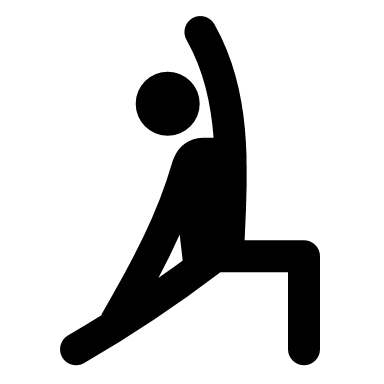 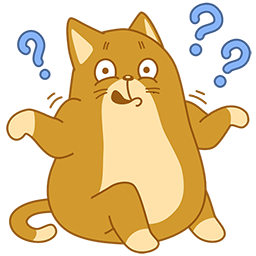 Wie läuft das Workout ab?
Aufwärmen: 30 Sekunden Seilspringen (intensiv!)
10 Sekunden Vorbereitung auf das Workout
Jede Übung dauert 20 Sekunden

1. Übung:     Wandsitzen
2. Übung:     Diamant-Liegestütze
3. Übung:     Plank
4. Übung:     Seitstütz
5. Übung:     Crunches
6. Übung:     Schwimmen
7. Übung:     L-Seat
8.Übung:      Dips
Abwärmen:  30 Sekunden verschiedene Dehnübungen
Nach jeder Übung wird eine Pause von 10 Sekunden eingelegt
Bevor das Workout beginnt, gibt es manche Faktoren bei den Übungen zu beachten
In den nächsten Folien wirst du die richtige Ausführung zu den verschiedenen Übungen kennenlernen, damit das Workout die volle Intensität erreicht und du das bestmögliche Ergebnis mitnimmst
Was du für das Workout benötigst
1x Springseil
1x Stuhl
1x Iso-Matte oder falls nicht vorhanden 1x Handtuch als Unterlage
Passende Sportbekleidung
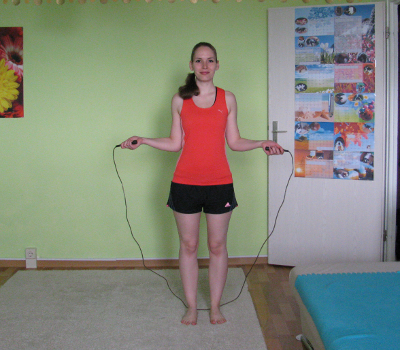 Seilspringen (Aufwärmen)
Richtige Ausführung:
Das Seil weit über deinen Kopf hinweg schwingen
Bewegung des Seiles findet hauptsächlich in den Handgelenken statt
Ellenbogen bleiben nah am Körper

Kleiner Tipp:
      Falls dir das normale Seilspringen zu einfach ist, bewege das Seil bei jedem Sprung 2x unter deinen Beinen hinweg
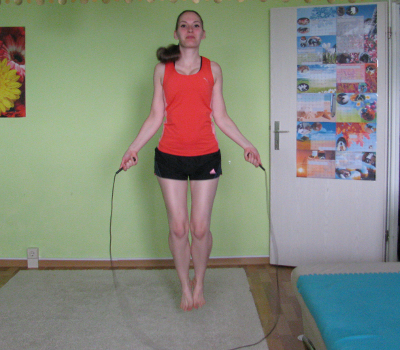 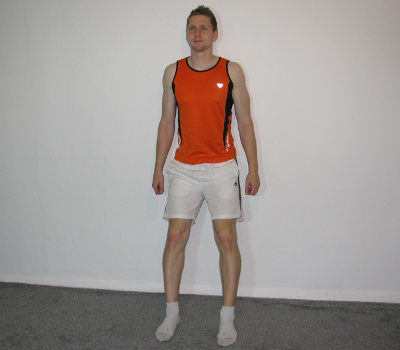 Wandsitzen
Richtige Ausführung:
Rutsche an der Wand nach unten bis deine Beine einen 90° Winkel haben
Füße bewegen sich nicht
Rücken vollständig an die Wand pressen
Diese Position dann für 20 Sekunden halten

Kleiner Tipp:
      Stütze deine Hände an deinen Oberschenkeln während der Übung ab, somit fällt es dir etwas leichter
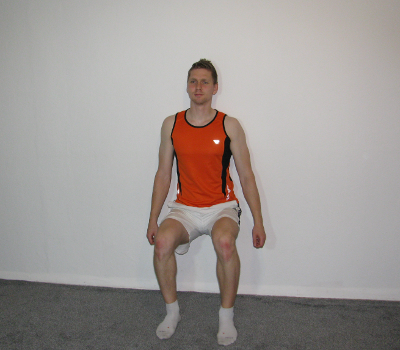 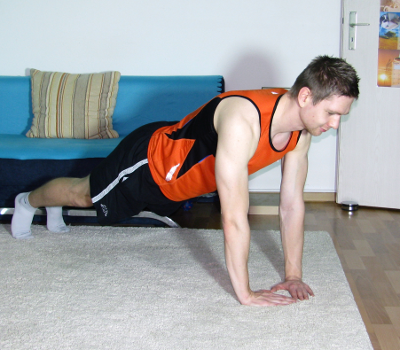 Diamant-Liegestütze
Richtige Ausführung:
Halte den Rücken gerade und die Hüfte oben
Oberarme und Ellenbogen nah am Körper
Arme nicht vollständig durchdrücken
Nur mit den Armen nach oben drücken

Kleiner Tipp:
      Falls dir diese Variation zu schwer fällt, darfst du deine Knie auf den Boden legen und dich so abstützen
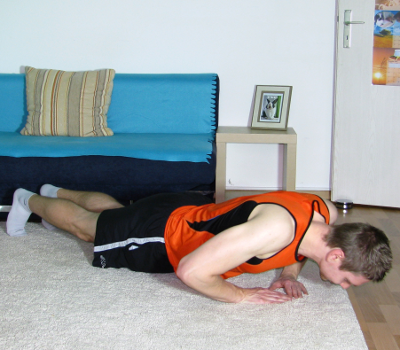 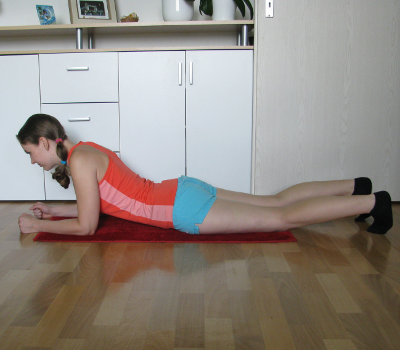 Plank (Unterarmstütz)
Richtige Ausführung:
Rücken immer gerade halten (Körperspannung!)
Dein Körper muss eine gerade Linie aufweisen
Dein Becken darf während der Ausführung nicht sinken
Diese Position dann für 20 Sekunden halten

Kleiner Tipp:
      Falls dir es zu schwer fällt diese Übung 20 Sekunden lang zu halten kannst du auch kurz absetzen und wieder in die Ausgangposition zurückkehren
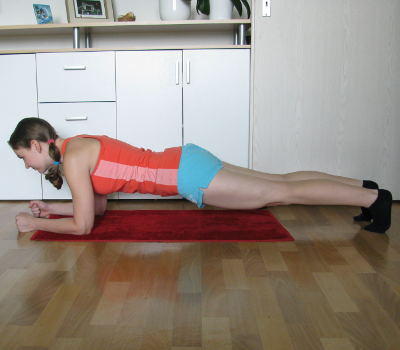 Seitstütz
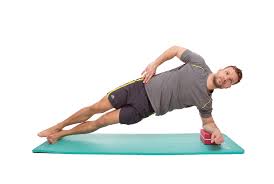 Richtige Ausführung:
Dein Körper muss konstant eine gerade Linie bilden (Körperspannung!)
Dein Kopf darf nicht sinken
Diese Position für 20 Sekunden lang halten

Kleiner Tipp:
    Falls dir diese Übung zu schwer fällt, kannst du während der Übungszeit auch kurz aussetzen.
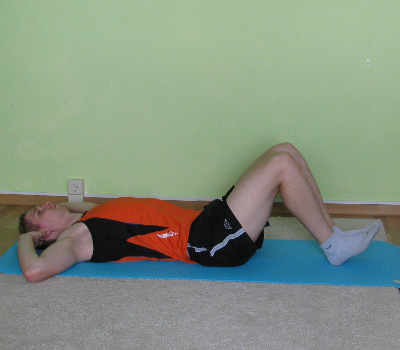 Crunches
Richtige Ausführung:
Kopf nicht abknicken
Bauchmuskeln anspannen
Dein Becken darf während der Ausführung nicht sinken

Kleiner Tipp:
      Falls dir es zu schwer fällt diese Übung 20 Sekunden lang durchzuziehen kannst du auch kurz absetzen und wieder in die Ausgangposition zurückkehren
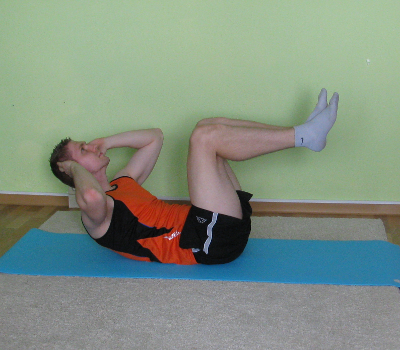 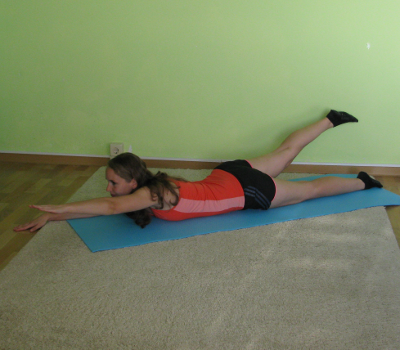 Schwimmen
Richtige Ausführung:
Rücken muss ausgestreckt sein
Körper muss stets eine grade Linie bilden
Die meiste Spannung muss im Po erfolgen

Kleiner Tipp:
      Wenn dir diese Übungsvariante zu schwer fällt kannst du auch deine Arme ablegen und nur deine Beine abwechselnd anheben
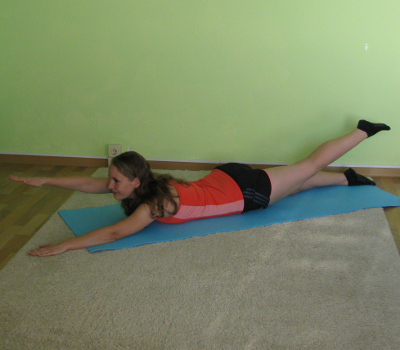 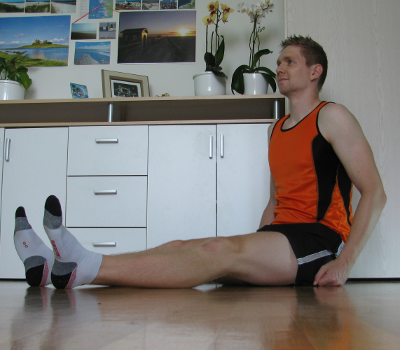 L-Seat
Richtige Ausführung:
Schultern nicht zu den Ohren wandern lassen
Durchgehende Körperspannung
Beine müssen komplett durchgestreckt sein
Diese Position dann für 20 Sekunden halten

Kleiner Tipp:
    Wenn dir diese Variante zu schwer ist kannst du auch zwei Stühle nehmen und diese Übung zwischen den Stühlen machen. So sollte dir die Übung leichter fallen.
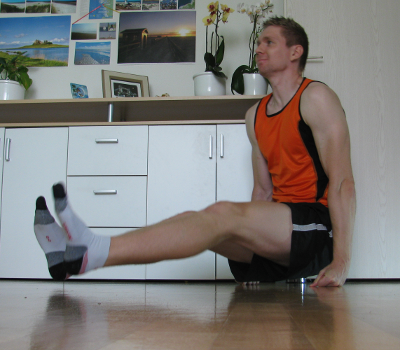 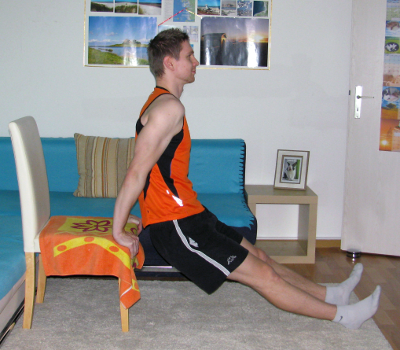 Dips
Richtige Ausführung:
Arme so lange beugen, bis der Po den Boden fast berührt
Rücken durchgehend gerade halten
Blick muss stets nach vorne gerichtet sein
90°Winkel in den Oberarmen

Kleiner Tipp:
    Falls dir diese Übung zu schwer fällt, kannst du während der Übungszeit auch kurz aussetzen.
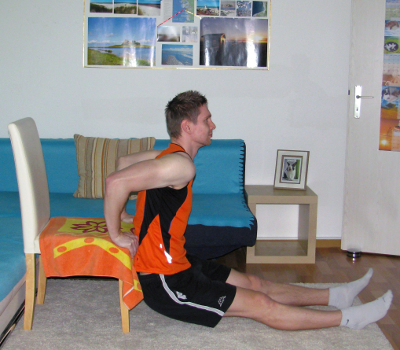 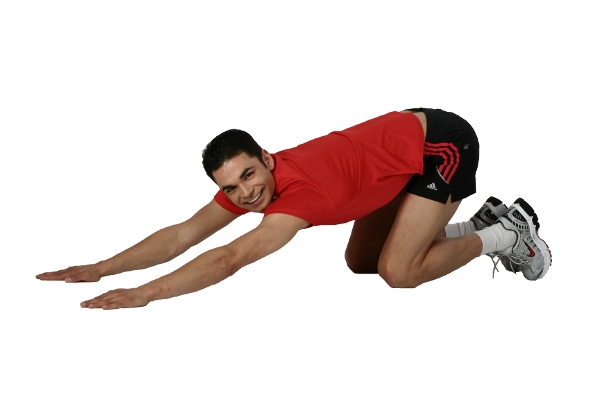 Dehnen(Abwärmen)
Schwerpunkte:
Die Übungen müssen immer den Schwerpunkt auf den belasteten Muskeln haben
Das Dehnen darf nicht anstrengend sein
Du wechselst zwischen den verschiedenen Dehn-Positionen

Kleiner Tipp:
    Falls du auch andere Übungen zum Dehnen hast kannst du diese ebenfalls benutzen. Achte aber darauf, dass deine Übungen auch die belasteten Muskeln betreffen
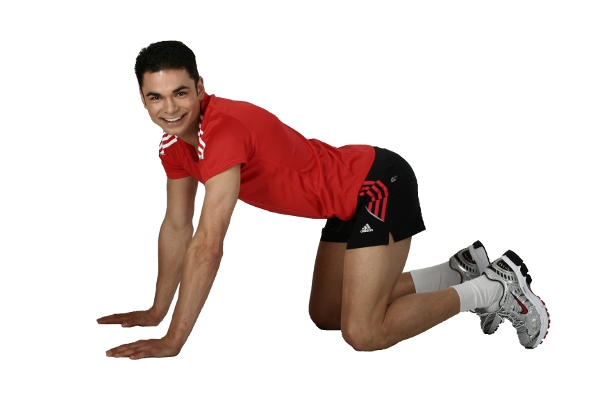 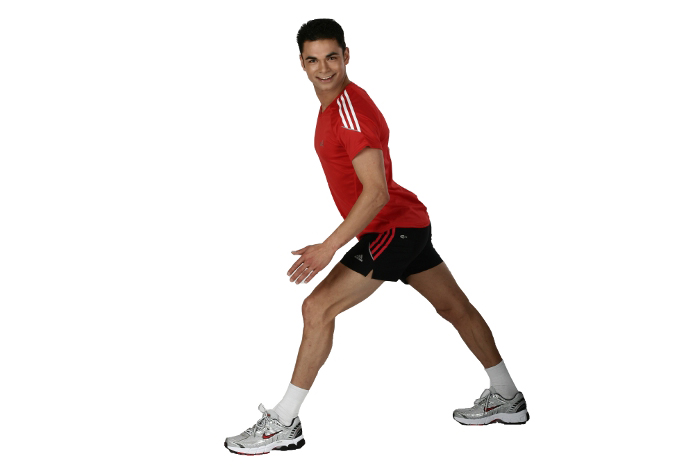 Da du jetzt alle Übungen kennst und dich mit ihnen vertraut gemacht hast, kann das Workout nun beginnen. Vergewissere dich, dass jede Übung 20 Sekunden lang dauert und du nach jeder Übung eine Pause von 10 Sekunden einlegst. In diesen 10 Sekunden bereitest du dich bereits auf die nächste Übung vor.
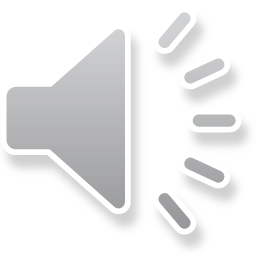 Wenn nun alles verständlich ist, beginnt das Workout mit der 1. Übung in...
10
Wenn nun alles verständlich ist, beginnt das Workout mit der 1. Übung in...
9
Wenn nun alles verständlich ist, beginnt das Workout mit der 1. Übung in...
8
Wenn nun alles verständlich ist, beginnt das Workout mit der 1. Übung in...
7
Wenn nun alles verständlich ist, beginnt das Workout mit der 1. Übung in...
6
Wenn nun alles verständlich ist, beginnt das Workout mit der 1. Übung in...
5
Wenn nun alles verständlich ist, beginnt das Workout mit der 1. Übung in...
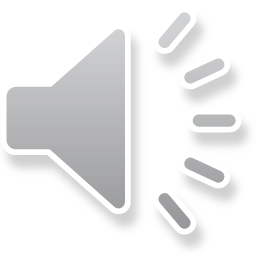 4
Wenn nun alles verständlich ist, beginnt das Workout mit der 1. Übung in...
3
Wenn nun alles verständlich ist, beginnt das Workout mit der 1. Übung in...
2
Wenn nun alles verständlich ist, beginnt das Workout mit der 1. Übung in...
1
Wenn nun alles verständlich ist, beginnt das Workout mit der 1. Übung in...
Los!
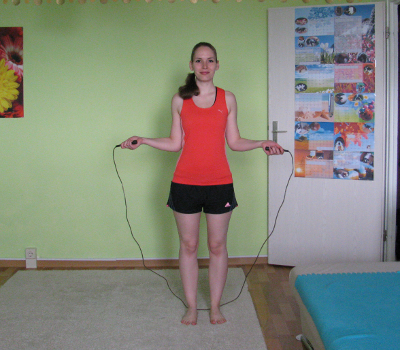 Seilspringen
30 Sekunden
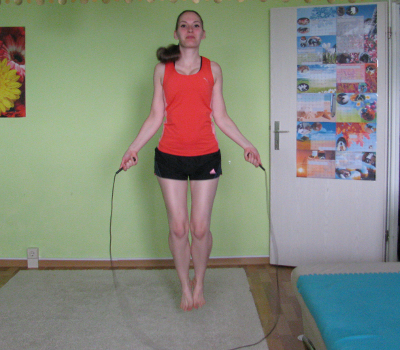 -Nicht zu hoch springen!
-Bewegung in Handgelenken!
-Ellenbogen nah am Körper!
-Seil weit über den Kopf schwingen!
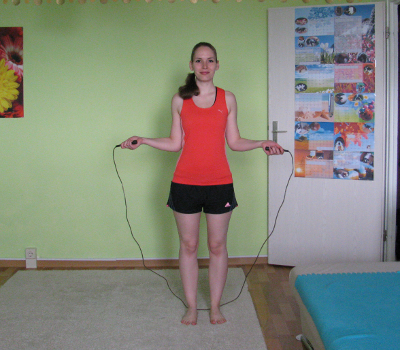 Seilspringen
25 Sekunden
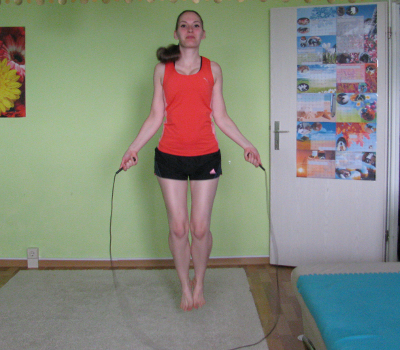 -Nicht zu hoch springen!
-Bewegung in Handgelenken!
-Ellenbogen nah am Körper!
-Seil weit über den Kopf schwingen!
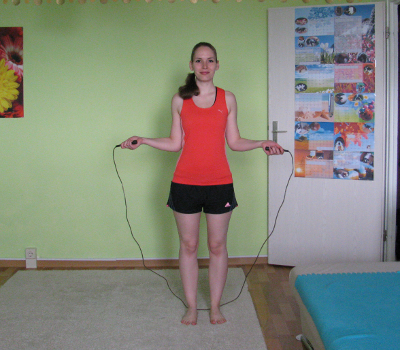 Seilspringen
20 Sekunden
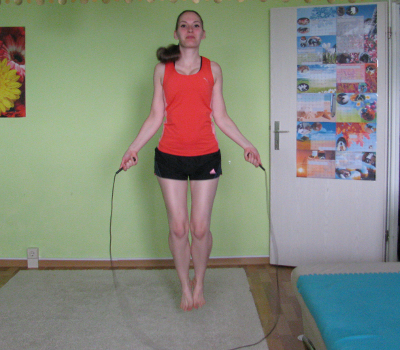 -Nicht zu hoch springen!
-Bewegung in Handgelenken!
-Ellenbogen nah am Körper!
-Seil weit über den Kopf schwingen!
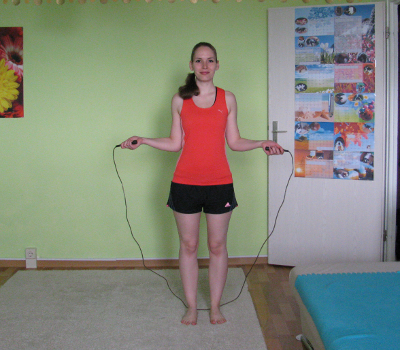 Seilspringen
15 Sekunden
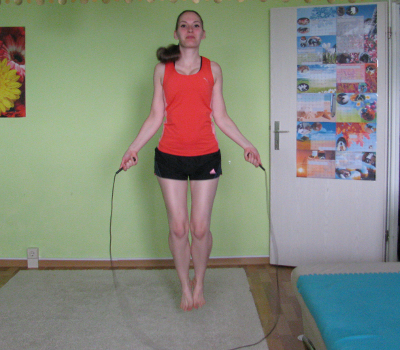 -Nicht zu hoch springen!
-Bewegung in Handgelenken!
-Ellenbogen nah am Körper!
-Seil weit über den Kopf schwingen!
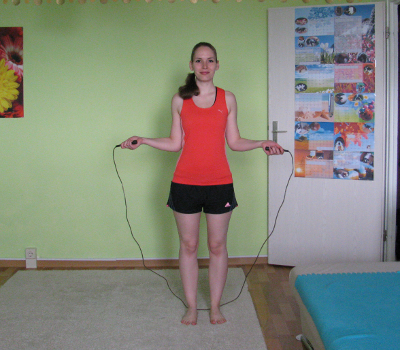 Seilspringen
10 Sekunden
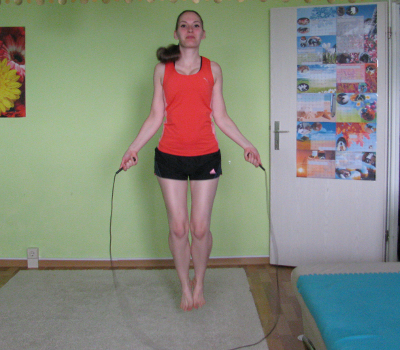 -Nicht zu hoch springen!
-Bewegung in Handgelenken!
-Ellenbogen nah am Körper!
-Seil weit über den Kopf schwingen!
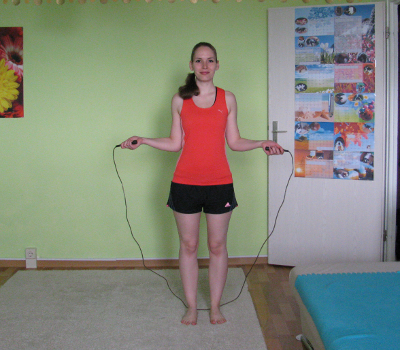 Seilspringen
5 Sekunden
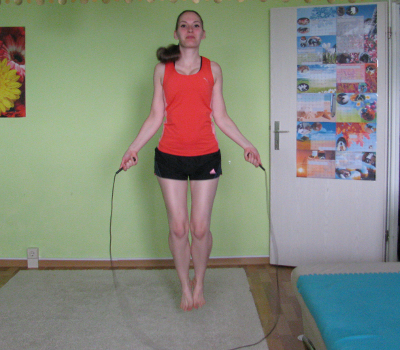 -Nicht zu hoch springen!
-Bewegung in Handgelenken!
-Ellenbogen nah am Körper!
-Seil weit über den Kopf schwingen!
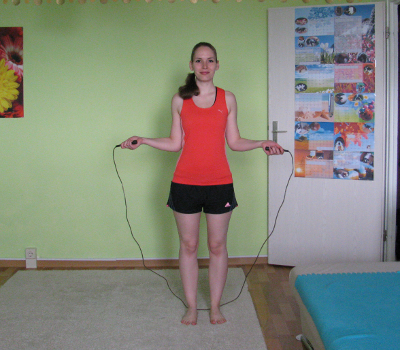 Seilspringen
4 Sekunden
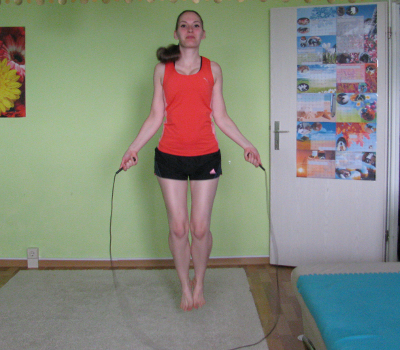 -Nicht zu hoch springen!
-Bewegung in Handgelenken!
-Ellenbogen nah am Körper!
-Seil weit über den Kopf schwingen!
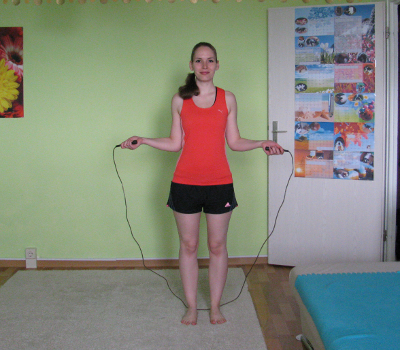 Seilspringen
3 Sekunden
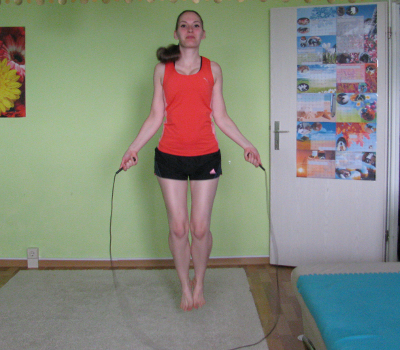 -Nicht zu hoch springen!
-Bewegung in Handgelenken!
-Ellenbogen nah am Körper!
-Seil weit über den Kopf schwingen!
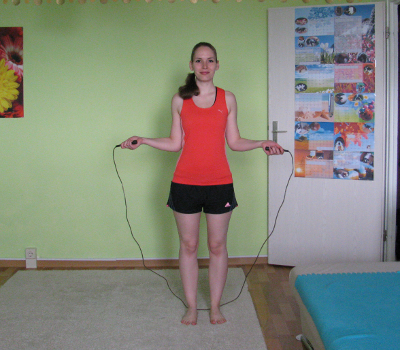 Seilspringen
2 Sekunden
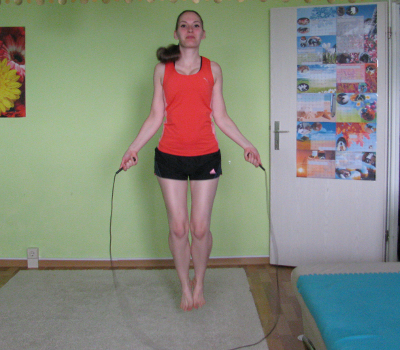 -Nicht zu hoch springen!
-Bewegung in Handgelenken!
-Ellenbogen nah am Körper!
-Seil weit über den Kopf schwingen!
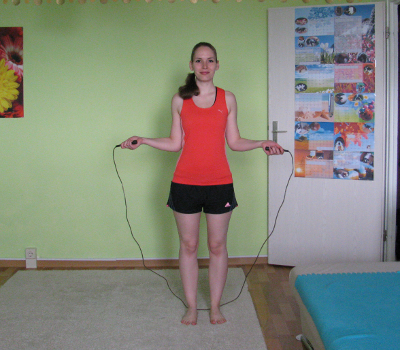 Seilspringen
1 Sekunde
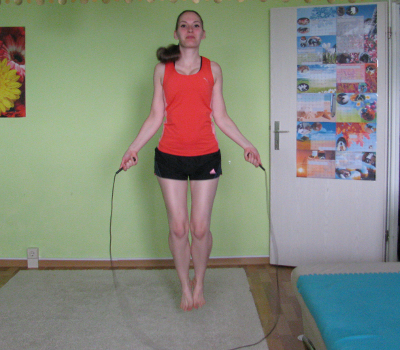 -Nicht zu hoch springen!
-Bewegung in Handgelenken!
-Ellenbogen nah am Körper!
-Seil weit über den Kopf schwingen!
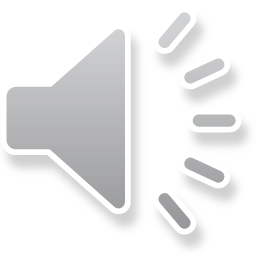 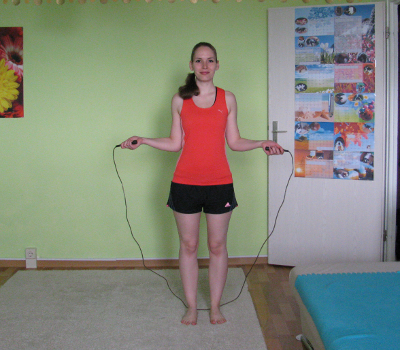 Seilspringen
Stop!
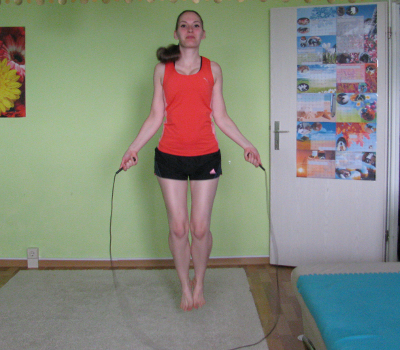 Das war das AufwärmenBereite dich auf die nächste Übung vor: Wandsitzen                     10 Sekunden
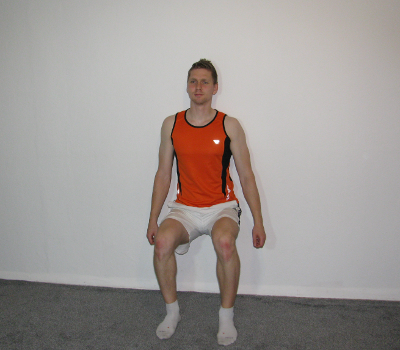 Das war das AufwärmenBereite dich auf die nächste Übung vor: Wandsitzen                     5 Sekunden
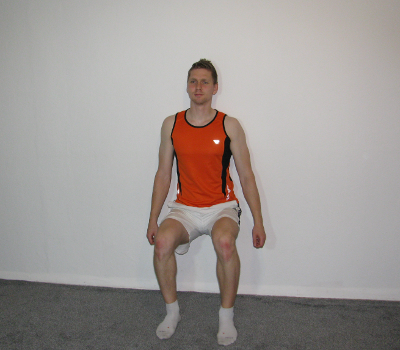 Das war das AufwärmenBereite dich auf die nächste Übung vor: Wandsitzen                     4 Sekunden
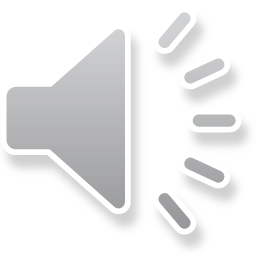 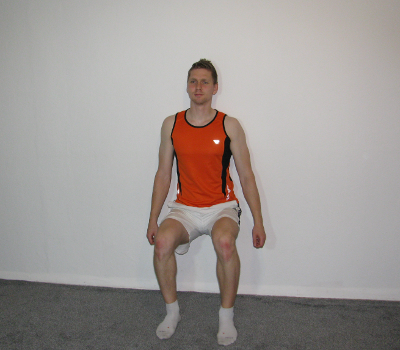 Das war das AufwärmenBereite dich auf die nächste Übung vor: Wandsitzen                     3 Sekunden
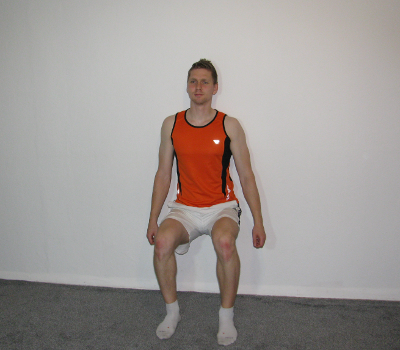 Das war das AufwärmenBereite dich auf die nächste Übung vor: Wandsitzen                     2 Sekunden
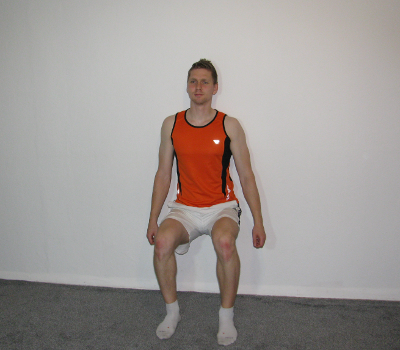 Das war das AufwärmenBereite dich auf die nächste Übung vor: Wandsitzen                     1 Sekunde
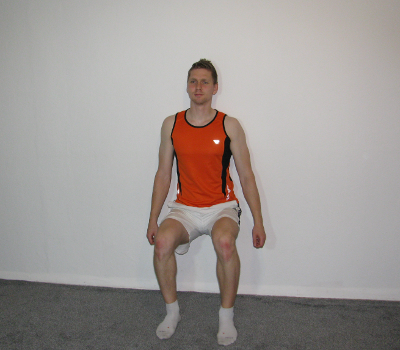 Das war das AufwärmenBereite dich auf die nächste Übung vor: Wandsitzen                              Los!
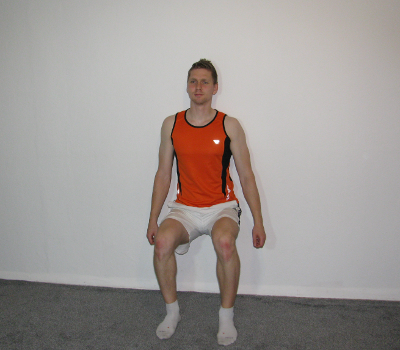 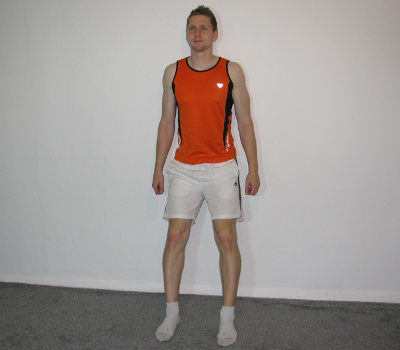 Wandsitzen
20 Sekunden
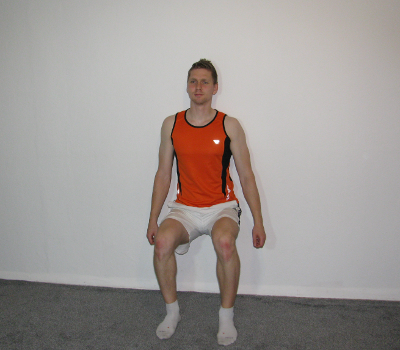 -Füße nicht bewegen!
-Geraden Rücken behalten!
-Rücken gegen die Wand drücken!
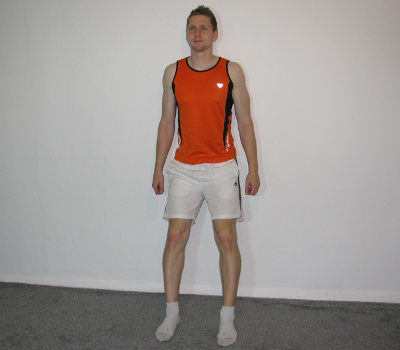 Wandsitzen
15 Sekunden
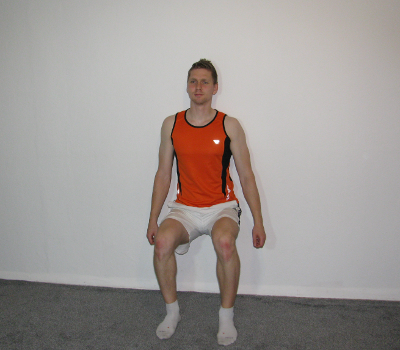 -Füße nicht bewegen!
-Geraden Rücken behalten!
-Rücken gegen die Wand drücken!
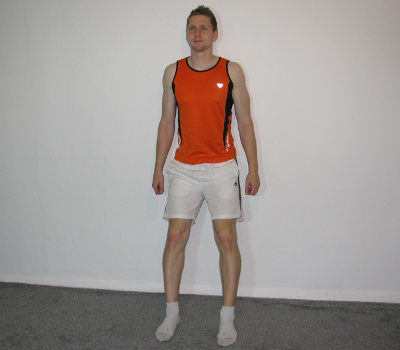 Wandsitzen
10 Sekunden
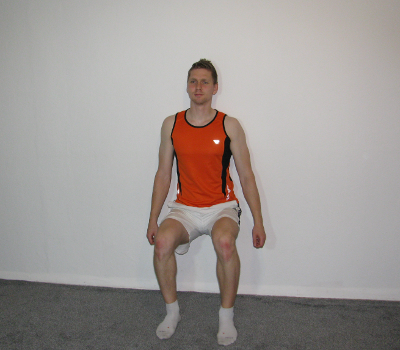 -Füße nicht bewegen!
-Geraden Rücken behalten!
-Rücken gegen die Wand drücken!
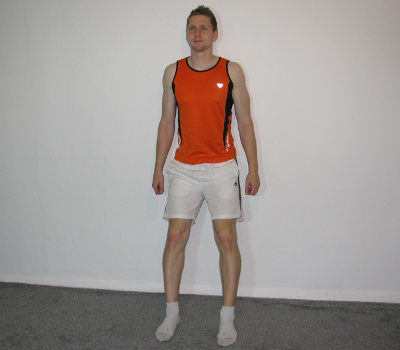 Wandsitzen
5 Sekunden
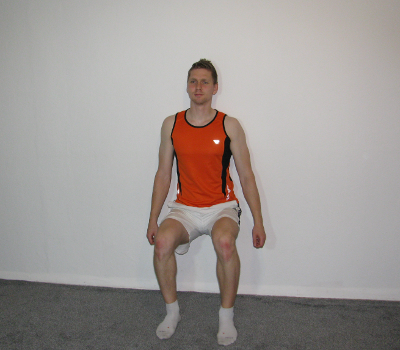 -Füße nicht bewegen!
-Geraden Rücken behalten!
-Rücken gegen die Wand drücken!
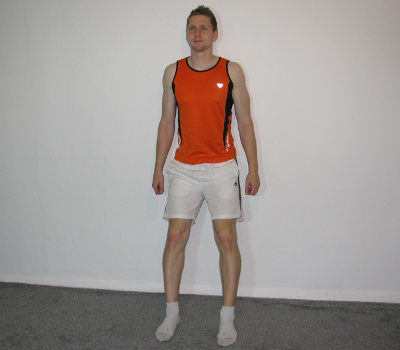 Wandsitzen
4 Sekunden
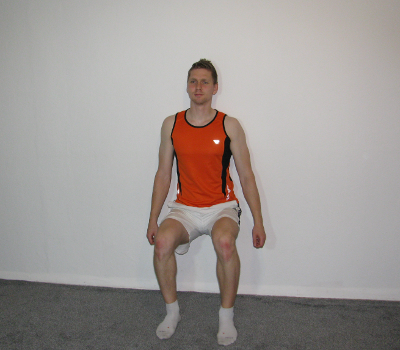 -Füße nicht bewegen!
-Geraden Rücken behalten!
-Rücken gegen die Wand drücken!
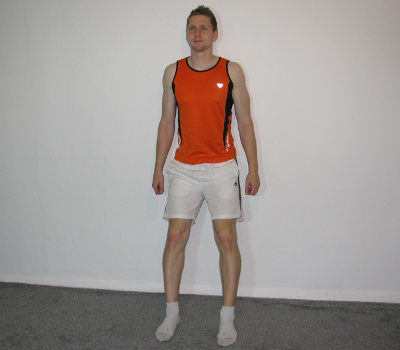 Wandsitzen
3 Sekunden
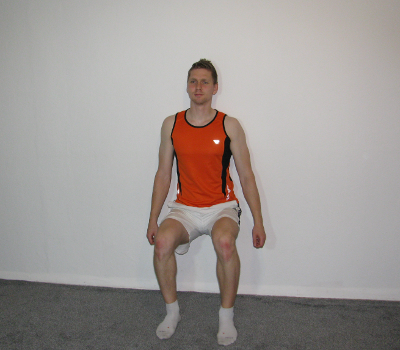 -Füße nicht bewegen!
-Geraden Rücken behalten!
-Rücken gegen die Wand drücken!
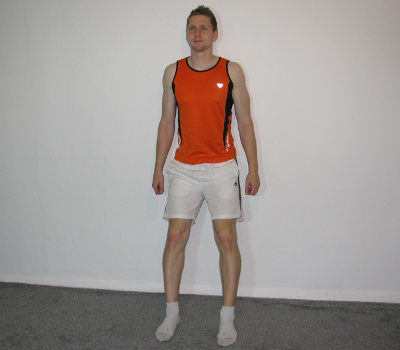 Wandsitzen
2 Sekunden
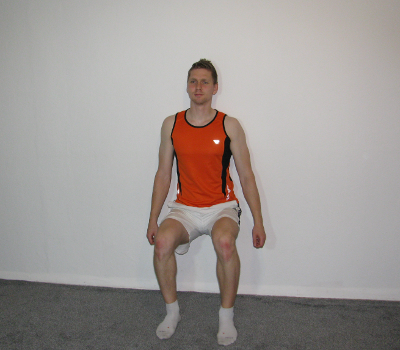 -Füße nicht bewegen!
-Geraden Rücken behalten!
-Rücken gegen die Wand drücken!
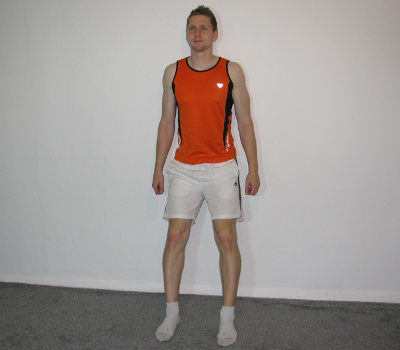 Wandsitzen
1 Sekunde
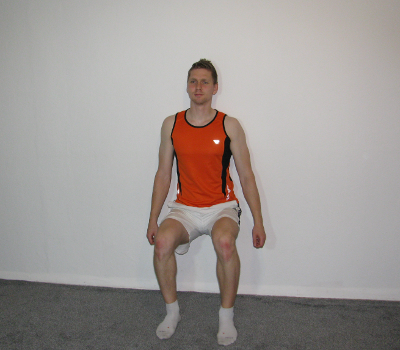 -Füße nicht bewegen!
-Geraden Rücken behalten!
-Rücken gegen die Wand drücken!
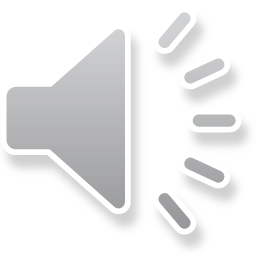 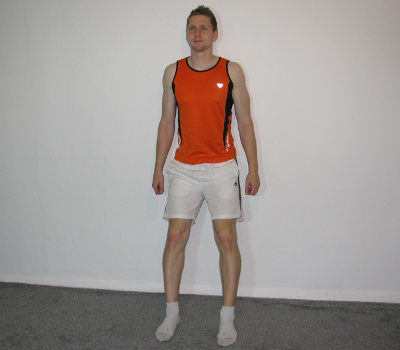 Wandsitzen
Stop!
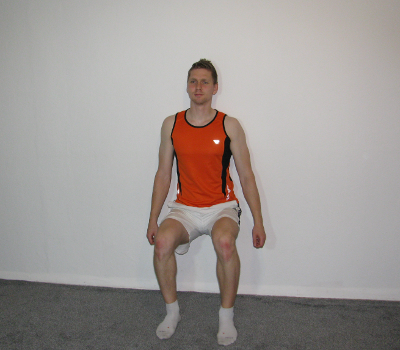 Bereite dich auf die nächste Übung vor: Diamant-Liegestütze                     10 Sekunden
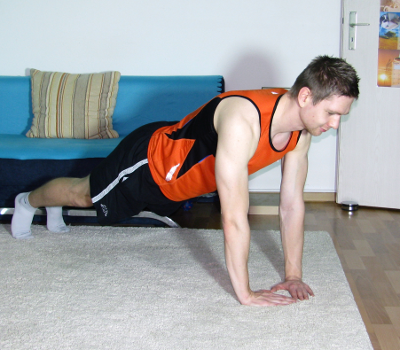 Bereite dich auf die nächste Übung vor: Diamant-Liegestütze                     5 Sekunden
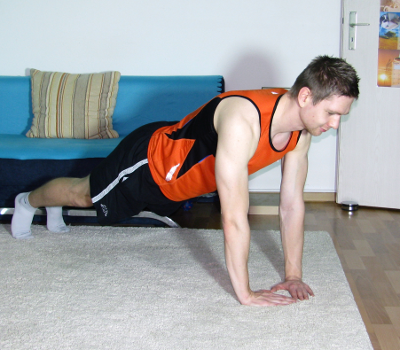 Bereite dich auf die nächste Übung vor: Diamant-Liegestütze                     4 Sekunden
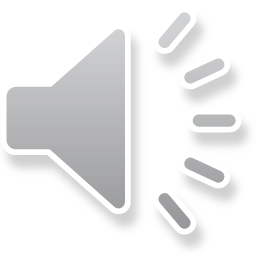 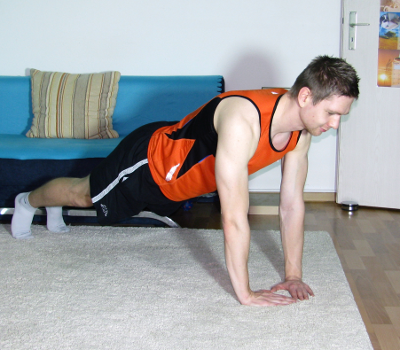 Bereite dich auf die nächste Übung vor: Diamant-Liegestütze                     3 Sekunden
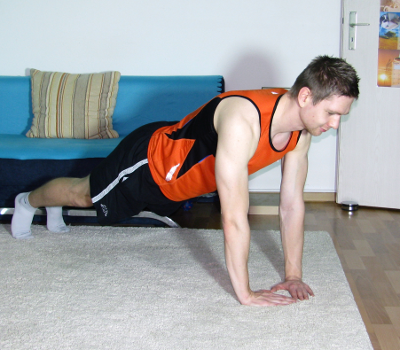 Bereite dich auf die nächste Übung vor: Diamant-Liegestütze                     2 Sekunden
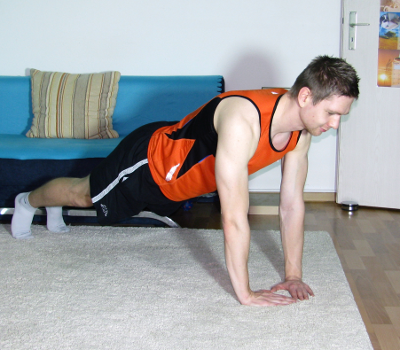 Bereite dich auf die nächste Übung vor: Diamant-Liegestütze                     1 Sekunde
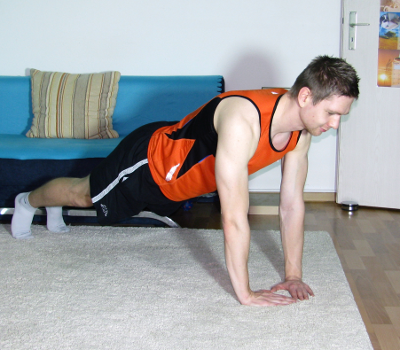 Bereite dich auf die nächste Übung vor: Diamant-Liegestütze                                Los!
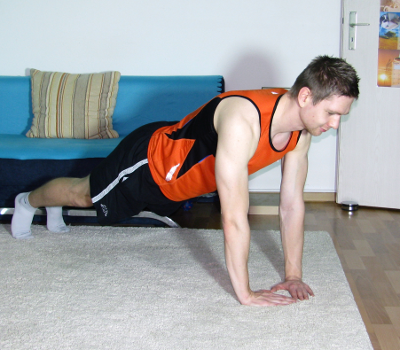 Diamant-Liegestütze
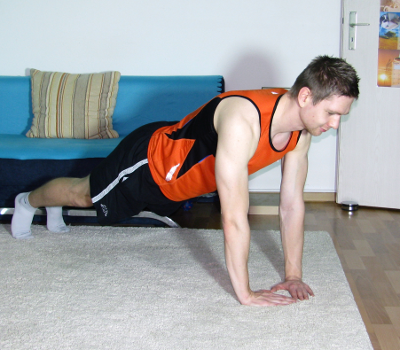 20 Sekunden
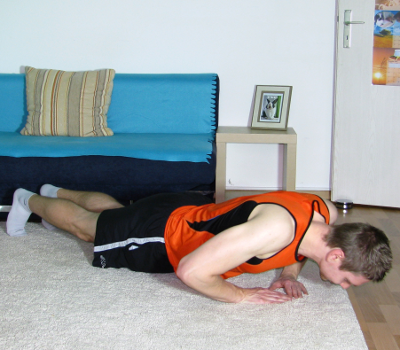 -Hüfte muss oben bleiben!
-Geraden Rücken behalten!
-Arme nicht vollständig durchdrücken!
Diamant-Liegestütze
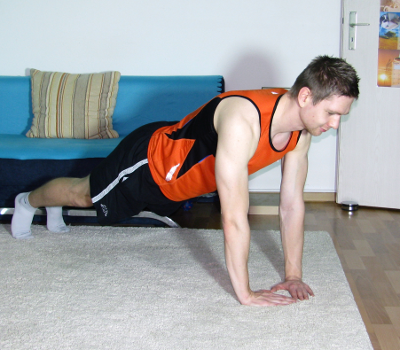 15 Sekunden
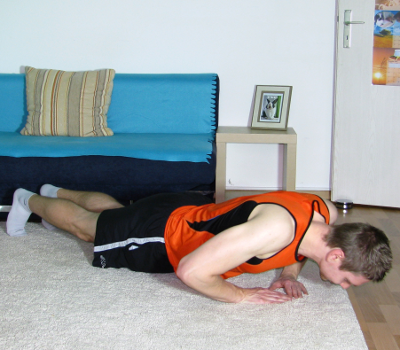 -Hüfte muss oben bleiben!
-Geraden Rücken behalten!
-Arme nicht vollständig durchdrücken!
Diamant-Liegestütze
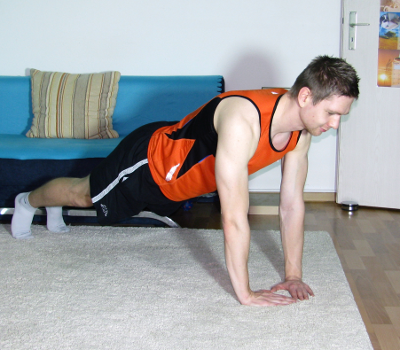 10 Sekunden
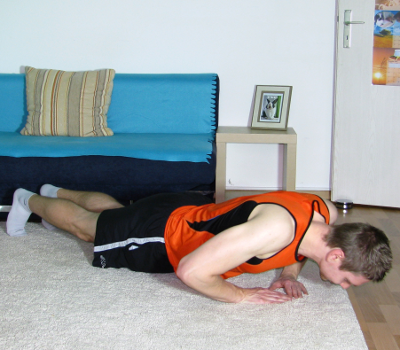 -Hüfte muss oben bleiben!
-Geraden Rücken behalten!
-Arme nicht vollständig durchdrücken!
Diamant-Liegestütze
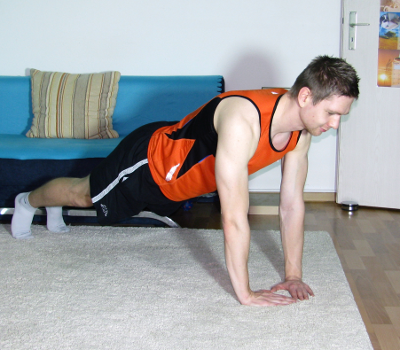 5 Sekunden
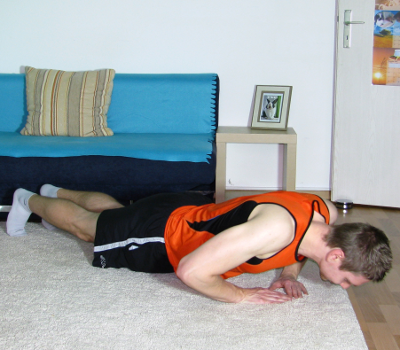 -Hüfte muss oben bleiben!
-Geraden Rücken behalten!
-Arme nicht vollständig durchdrücken!
Diamant-Liegestütze
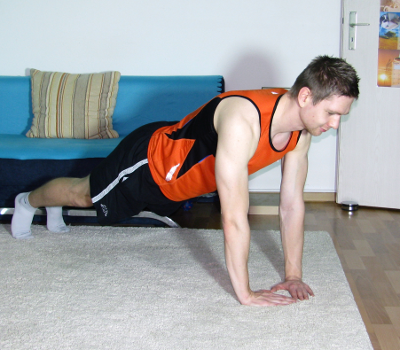 4 Sekunden
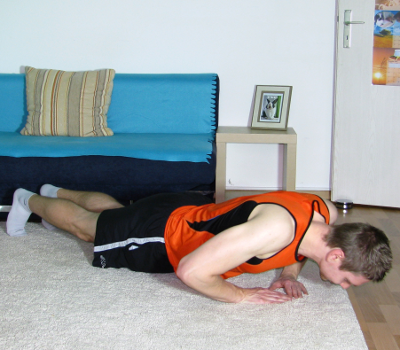 -Hüfte muss oben bleiben!
-Geraden Rücken behalten!
-Arme nicht vollständig durchdrücken!
Diamant-Liegestütze
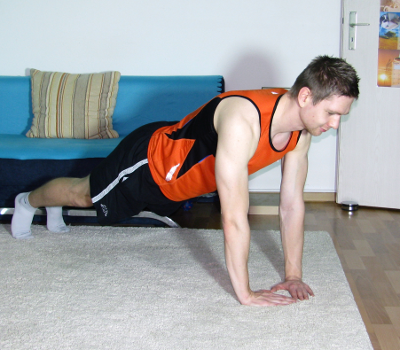 3 Sekunden
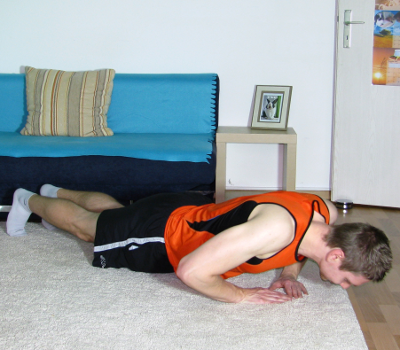 -Hüfte muss oben bleiben!
-Geraden Rücken behalten!
-Arme nicht vollständig durchdrücken!
Diamant-Liegestütze
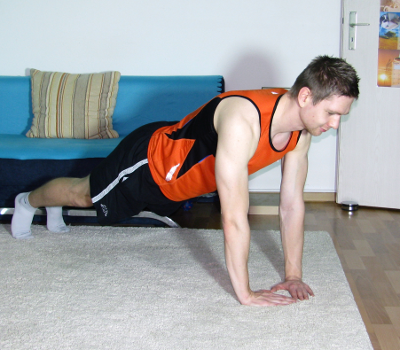 2 Sekunden
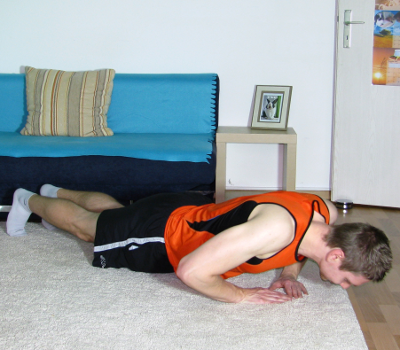 -Hüfte muss oben bleiben!
-Geraden Rücken behalten!
-Arme nicht vollständig durchdrücken!
Diamant-Liegestütze
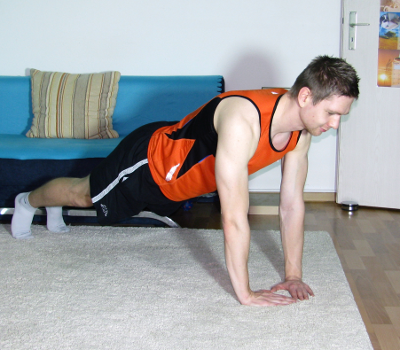 1 Sekunde
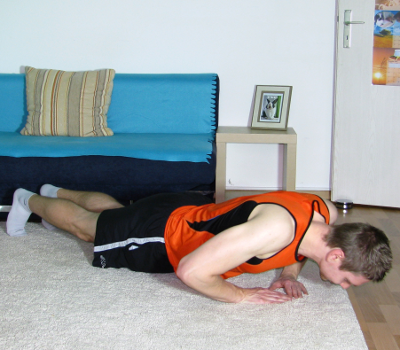 -Hüfte muss oben bleiben!
-Geraden Rücken behalten!
-Arme nicht vollständig durchdrücken!
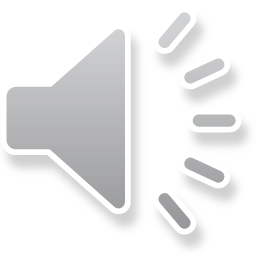 Diamant-Liegestütze
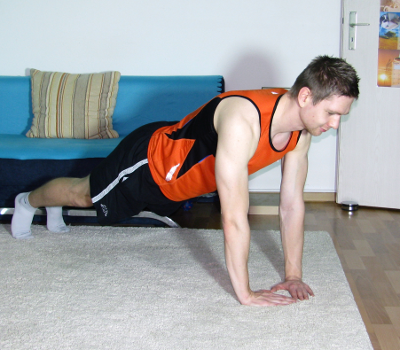 Stop!
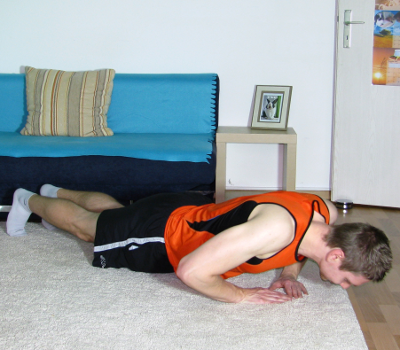 Bereite dich auf die nächste Übung vor: Plank(Unterarmstütz)                     10 Sekunden
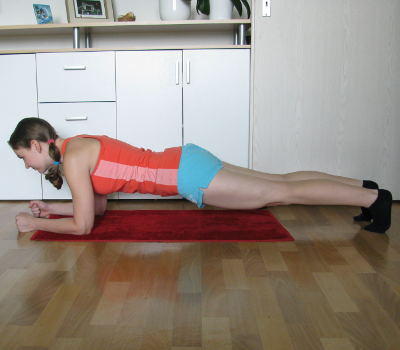 Bereite dich auf die nächste Übung vor: Plank(Unterarmstütz)                     5 Sekunden
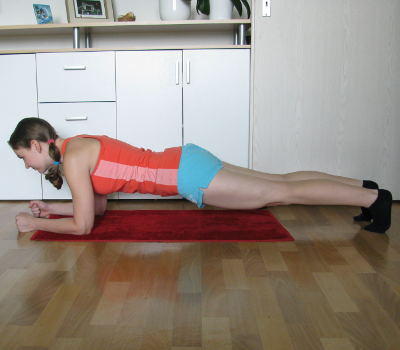 Bereite dich auf die nächste Übung vor: Plank(Unterarmstütz)                     4 Sekunden
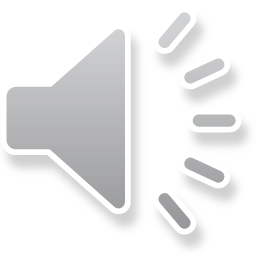 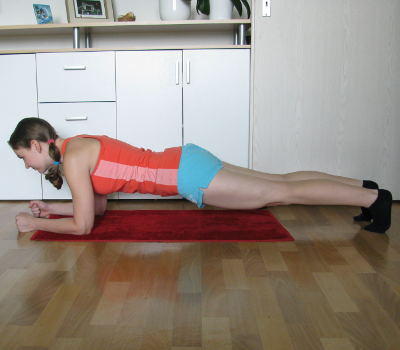 Bereite dich auf die nächste Übung vor: Plank(Unterarmstütz)                     3 Sekunden
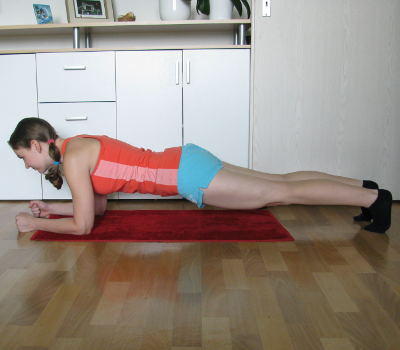 Bereite dich auf die nächste Übung vor: Plank(Unterarmstütz)                     2 Sekunden
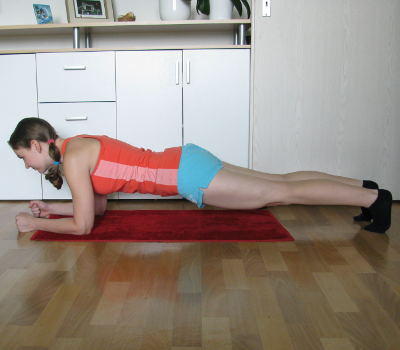 Bereite dich auf die nächste Übung vor: Plank(Unterarmstütz)                     1 Sekunde
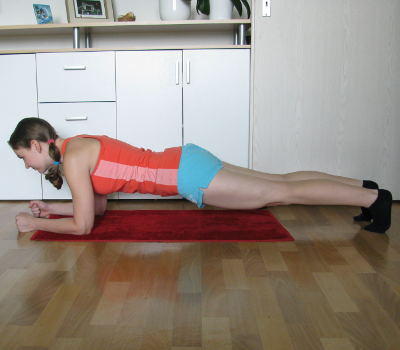 Bereite dich auf die nächste Übung vor:Plank(Unterarmstütz)                           Los!
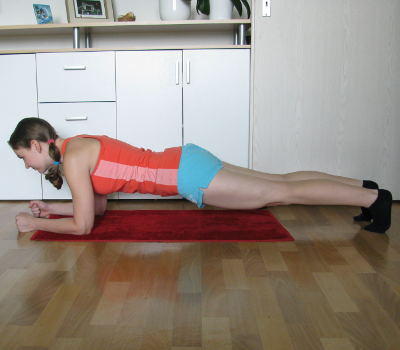 Plank (Unterarmstütz)
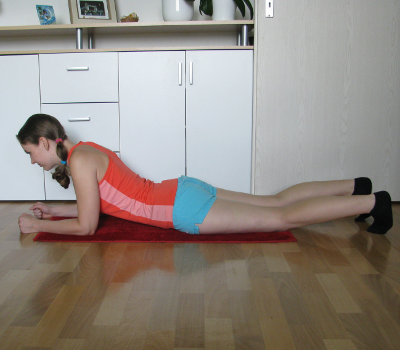 20 Sekunden
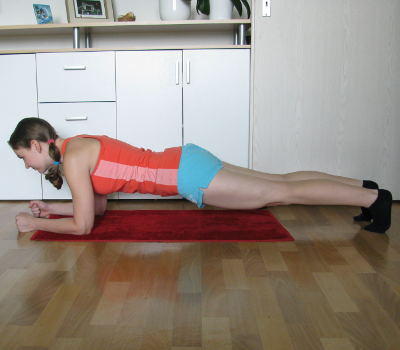 -Hüfte muss oben bleiben!
-Geraden Rücken behalten!
-Körper muss eine gerade Linie behalten!
Plank (Unterarmstütz)
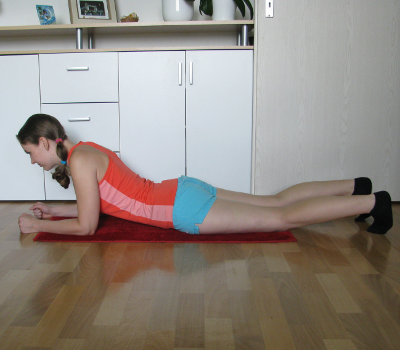 15 Sekunden
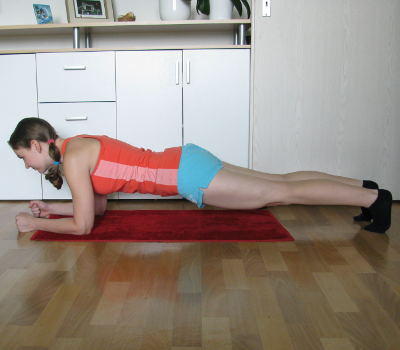 -Hüfte muss oben bleiben!
-Geraden Rücken behalten!
-Körper muss eine gerade Linie behalten!
Plank (Unterarmstütz)
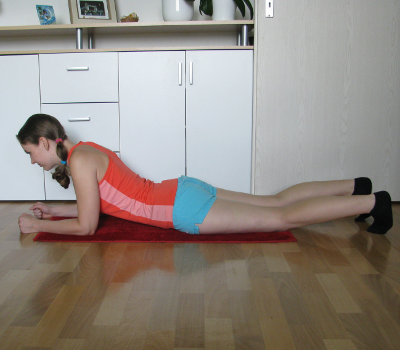 10 Sekunden
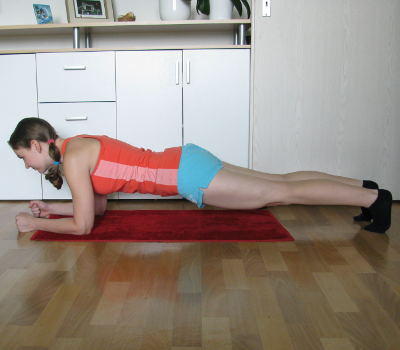 -Hüfte muss oben bleiben!
-Geraden Rücken behalten!
-Körper muss eine gerade Linie behalten!
Plank (Unterarmstütz)
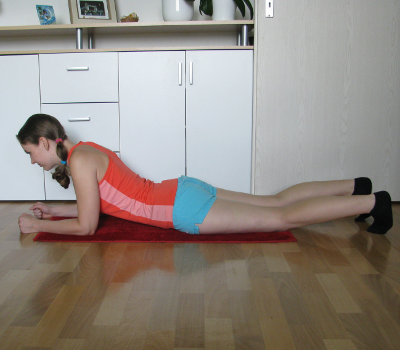 5 Sekunden
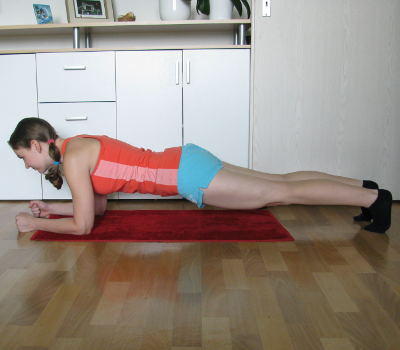 -Hüfte muss oben bleiben!
-Geraden Rücken behalten!
-Körper muss eine gerade Linie behalten!
Plank (Unterarmstütz)
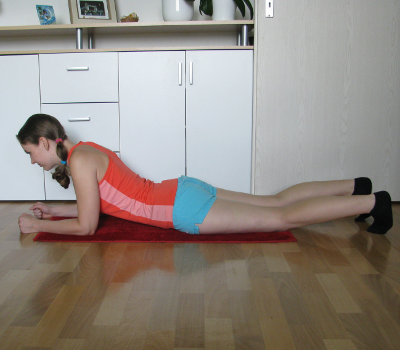 4 Sekunden
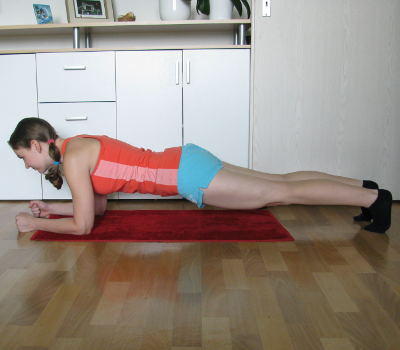 -Hüfte muss oben bleiben!
-Geraden Rücken behalten!
-Körper muss eine gerade Linie behalten!
Plank (Unterarmstütz)
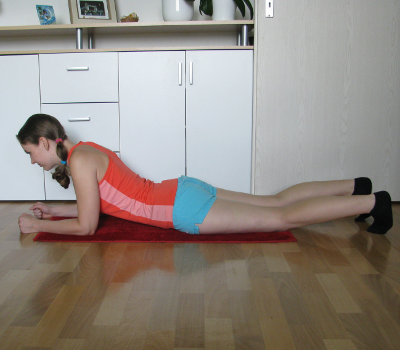 3 Sekunden
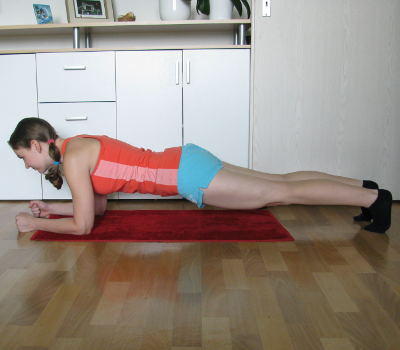 -Hüfte muss oben bleiben!
-Geraden Rücken behalten!
-Körper muss eine gerade Linie behalten!
Plank (Unterarmstütz)
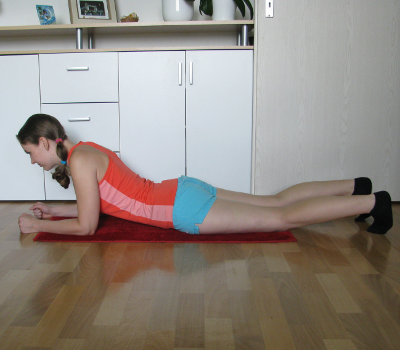 2 Sekunden
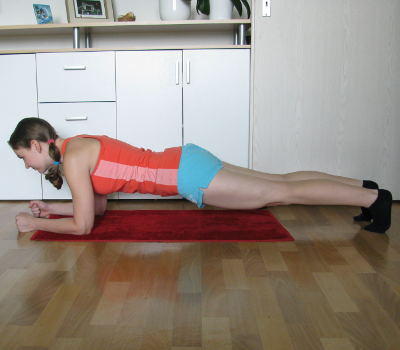 -Hüfte muss oben bleiben!
-Geraden Rücken behalten!
-Körper muss eine gerade Linie behalten!
Plank (Unterarmstütz)
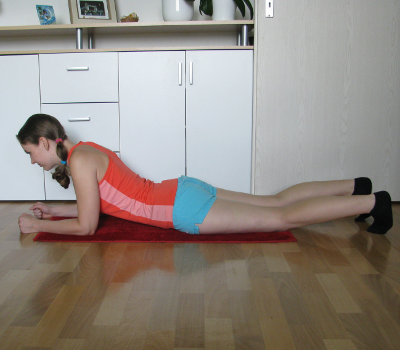 1 Sekunde
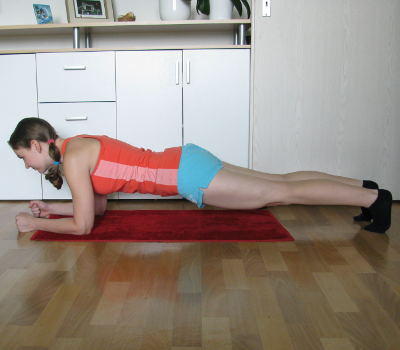 -Hüfte muss oben bleiben!
-Geraden Rücken behalten!
-Körper muss eine gerade Linie behalten!
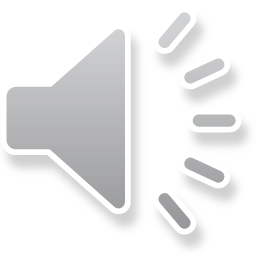 Plank (Unterarmstütz)
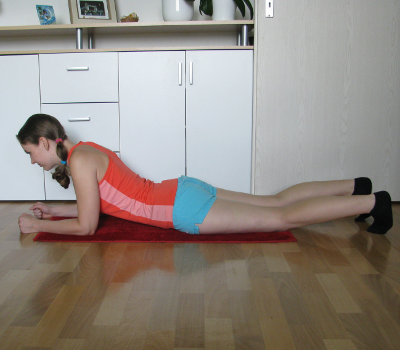 Stop!
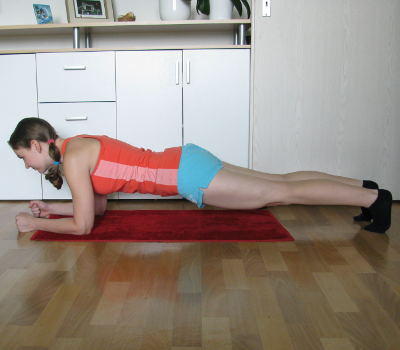 Bereite dich auf die nächste Übung vor: Seitstütz                     10 Sekunden
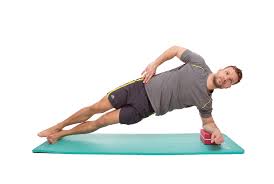 Bereite dich auf die nächste Übung vor:Seitstütz5 Sekunden
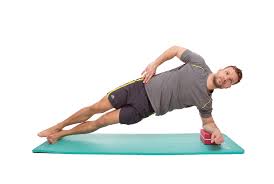 Bereite dich auf die nächste Übung vor: Plank(Unterarmstütz)                     4 Sekunden
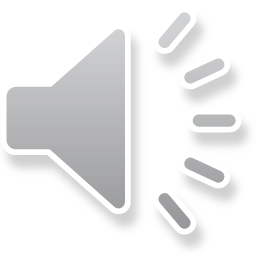 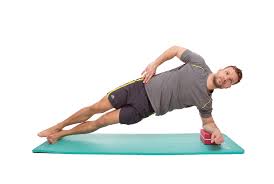 Bereite dich auf die nächste Übung vor:Seitstütz3 Sekunden
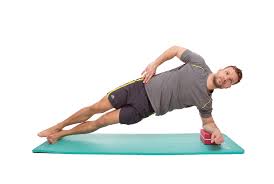 Bereite dich auf die nächste Übung vor:Seitstütz2 Sekunden
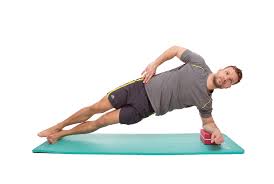 Bereite dich auf die nächste Übung vor:Seitstütz1 Sekunde
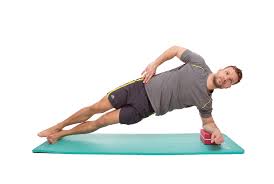 Bereite dich auf die nächste Übung vor:Seitstütz    Los!
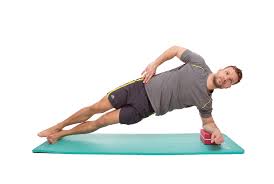 Seitstütz
20 Sekunden
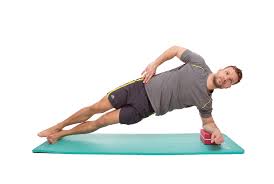 -Hüfte muss oben bleiben!
-Geraden Rücken behalten!
-Körper muss eine gerade Linie behalten!
Seitstütz
15 Sekunden
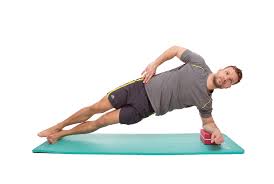 -Hüfte muss oben bleiben!
-Geraden Rücken behalten!
-Körper muss eine gerade Linie behalten!
Seitstütz
10 Sekunden
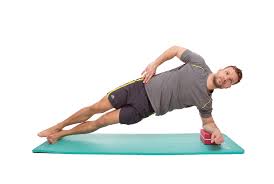 -Hüfte muss oben bleiben!
-Geraden Rücken behalten!
-Körper muss eine gerade Linie behalten!
Seitstütz
5 Sekunden
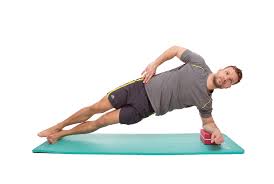 -Hüfte muss oben bleiben!
-Geraden Rücken behalten!
-Körper muss eine gerade Linie behalten!
Seitstütz
4 Sekunden
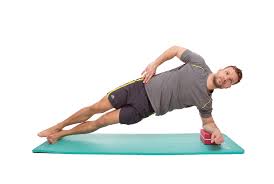 -Hüfte muss oben bleiben!
-Geraden Rücken behalten!
-Körper muss eine gerade Linie behalten!
Seitstütz
3 Sekunden
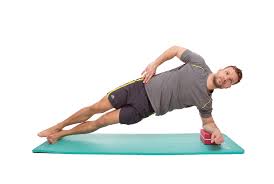 -Hüfte muss oben bleiben!
-Geraden Rücken behalten!
-Körper muss eine gerade Linie behalten!
Seitstütz
2 Sekunden
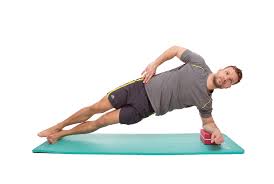 -Hüfte muss oben bleiben!
-Geraden Rücken behalten!
-Körper muss eine gerade Linie behalten!
Seitstütz
1 Sekunde
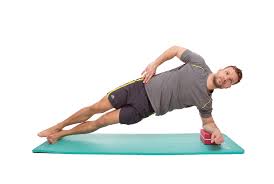 -Hüfte muss oben bleiben!
-Geraden Rücken behalten!
-Körper muss eine gerade Linie behalten!
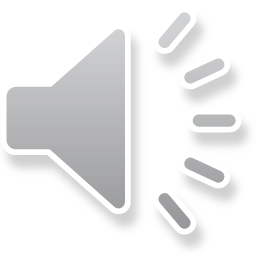 Seitstütz
Stop!
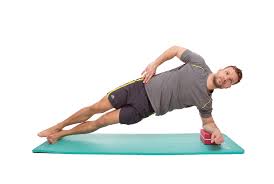 Bereite dich auf die nächste Übung vor: Crunches                     10 Sekunden
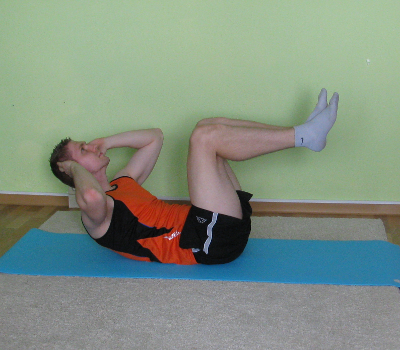 Bereite dich auf die nächste Übung vor: Crunches                     5 Sekunden
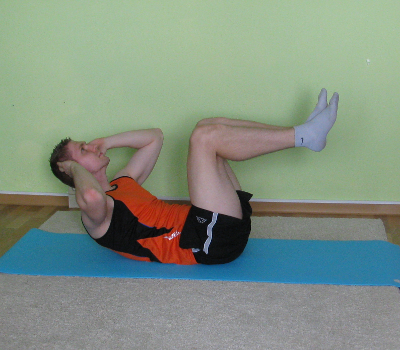 Bereite dich auf die nächste Übung vor: Crunches                     4 Sekunden
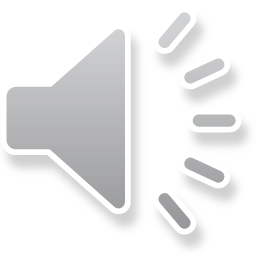 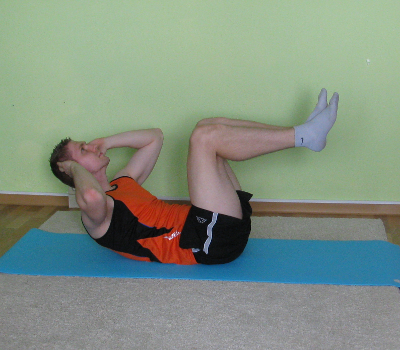 Bereite dich auf die nächste Übung vor: Crunches                     3 Sekunden
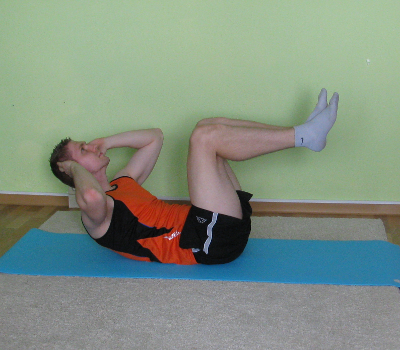 Bereite dich auf die nächste Übung vor: Crunches                     2 Sekunden
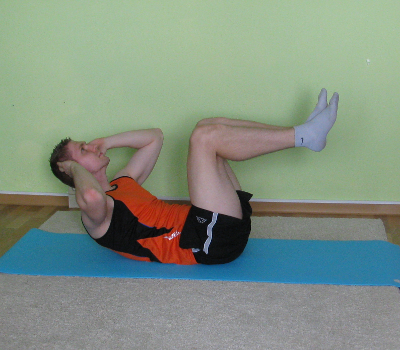 Bereite dich auf die nächste Übung vor: Crunches                     1 Sekunde
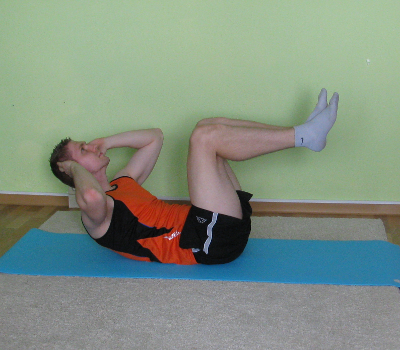 Bereite dich auf die nächste Übung vor: Crunches                           Los!
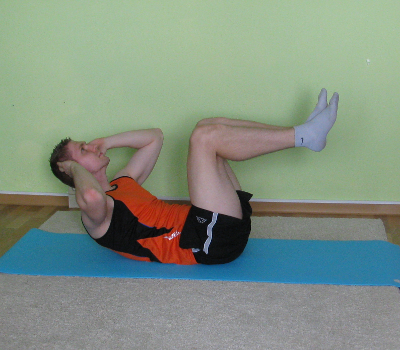 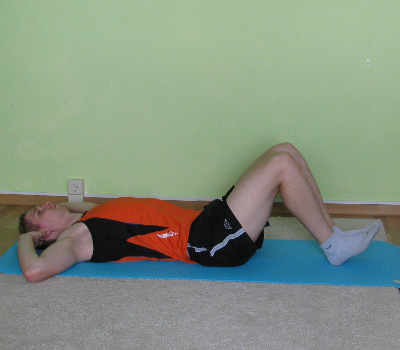 Crunches
20 Sekunden
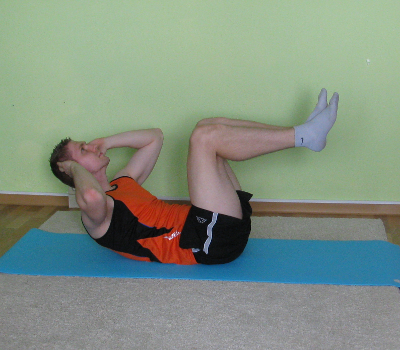 -Kopf darf nicht abknicken
-Becken darf nicht einsinken!
-Bauchmuskeln anspannen
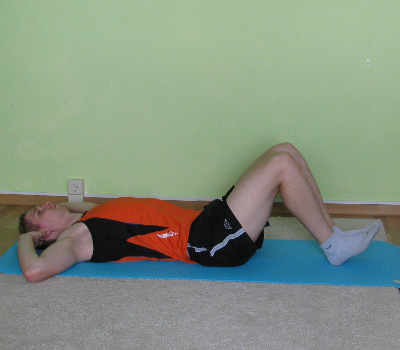 Crunches
15 Sekunden
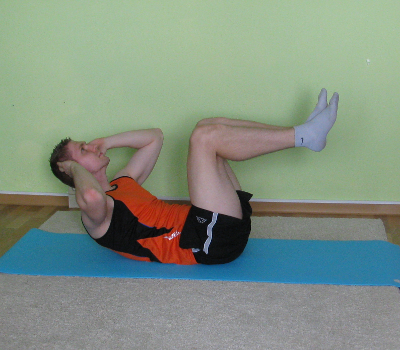 -Kopf darf nicht abknicken
-Becken darf nicht einsinken!
-Bauchmuskeln anspannen
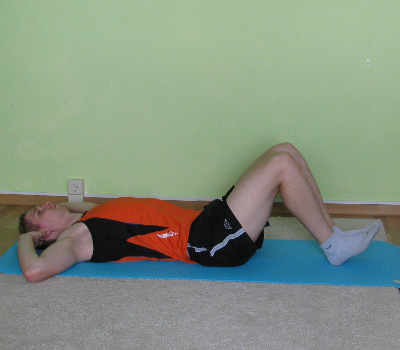 Crunches
10 Sekunden
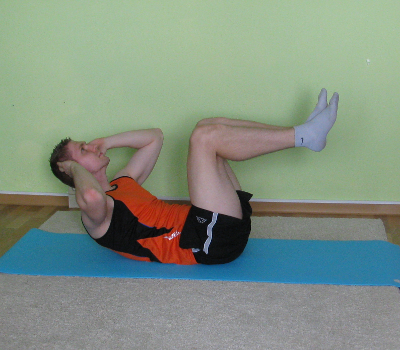 -Kopf darf nicht abknicken
-Becken darf nicht einsinken!
-Bauchmuskeln anspannen
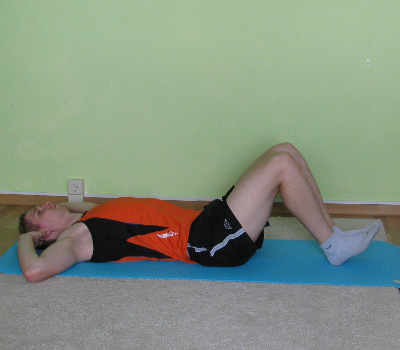 Crunches
5 Sekunden
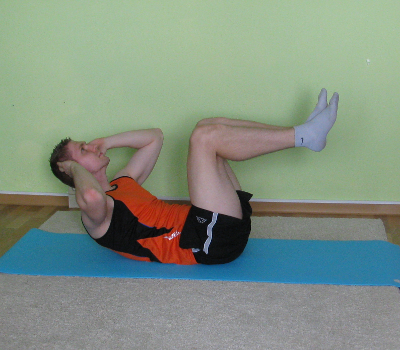 -Kopf darf nicht abknicken
-Becken darf nicht einsinken!
-Bauchmuskeln anspannen
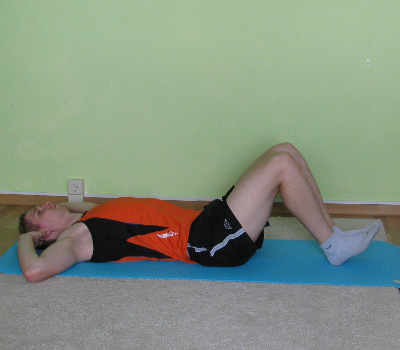 Crunches
4 Sekunden
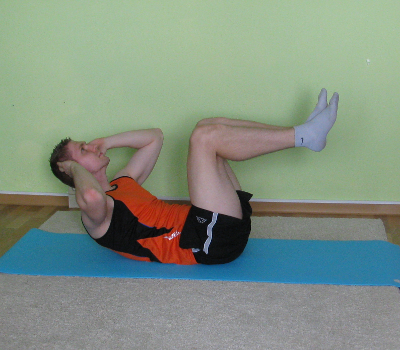 -Kopf darf nicht abknicken
-Becken darf nicht einsinken!
-Bauchmuskeln anspannen
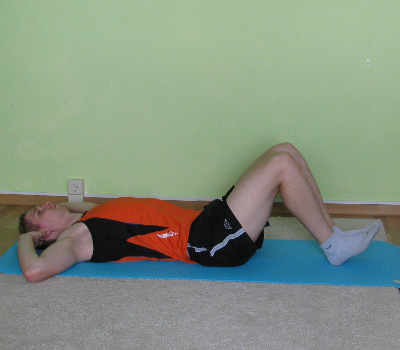 Crunches
3 Sekunden
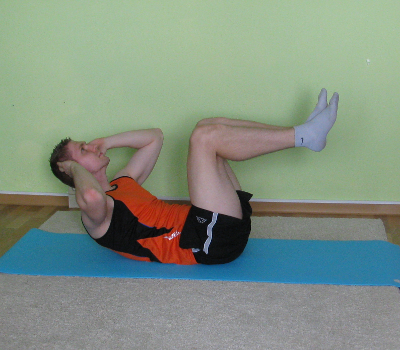 -Kopf darf nicht abknicken
-Becken darf nicht einsinken!
-Bauchmuskeln anspannen
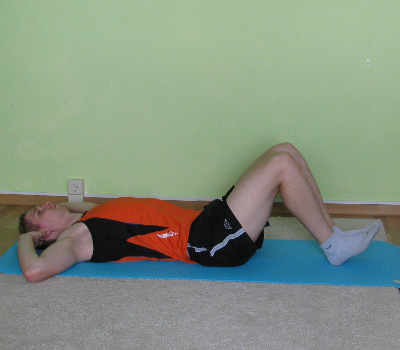 Crunches
2 Sekunden
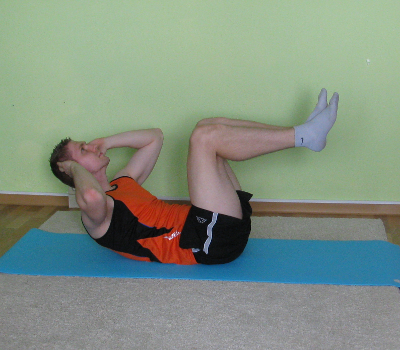 -Kopf darf nicht abknicken
-Becken darf nicht einsinken!
-Bauchmuskeln anspannen
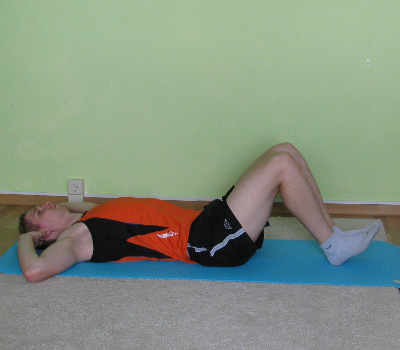 Crunches
1 Sekunde
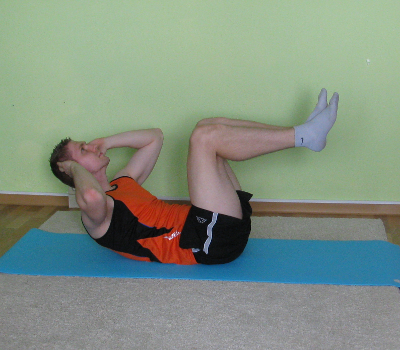 -Kopf darf nicht abknicken
-Becken darf nicht einsinken!
-Bauchmuskeln anspannen
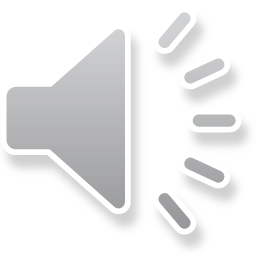 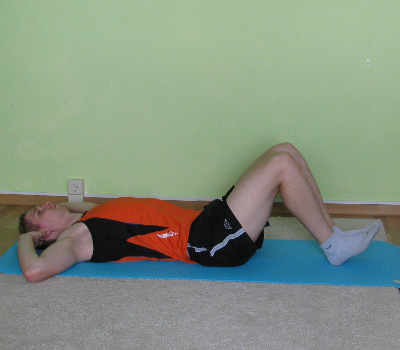 Crunches
Stop!
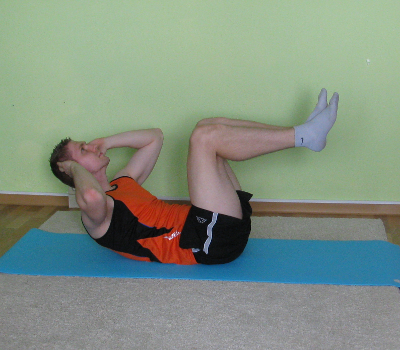 Bereite dich auf die nächste Übung vor: Schwimmen                     10 Sekunden
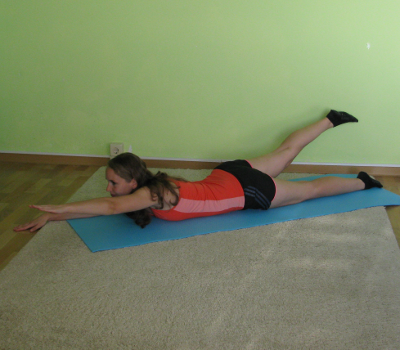 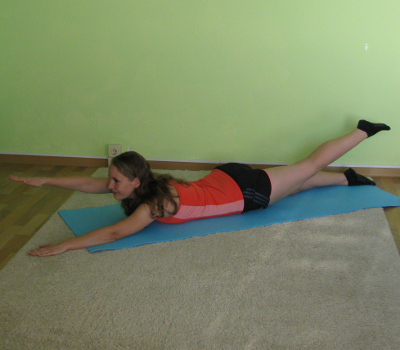 Bereite dich auf die nächste Übung vor: Schwimmen                     5 Sekunden
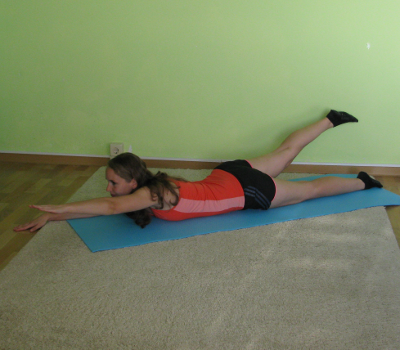 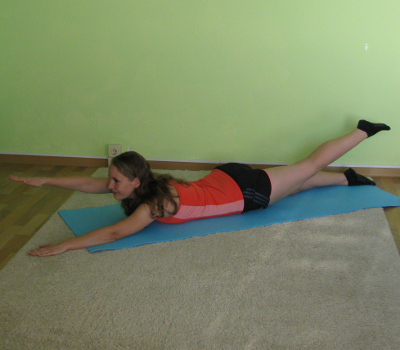 Bereite dich auf die nächste Übung vor: Schwimmen                     4 Sekunden
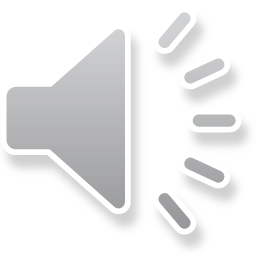 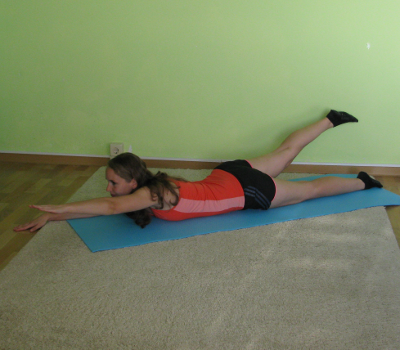 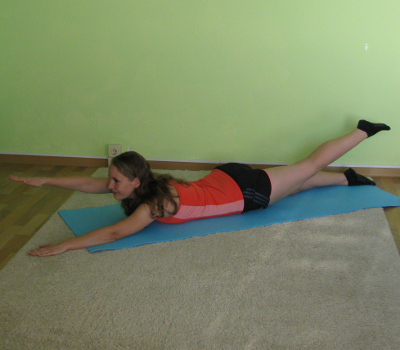 Bereite dich auf die nächste Übung vor: Schwimmen                     3 Sekunden
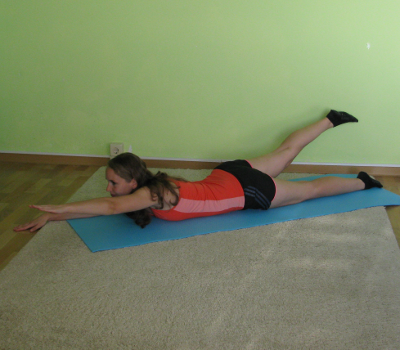 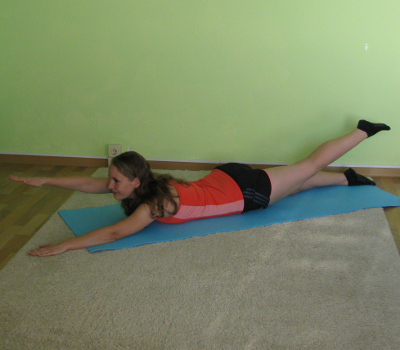 Bereite dich auf die nächste Übung vor: Schwimmen                     2 Sekunden
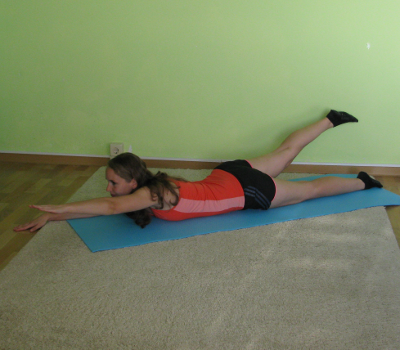 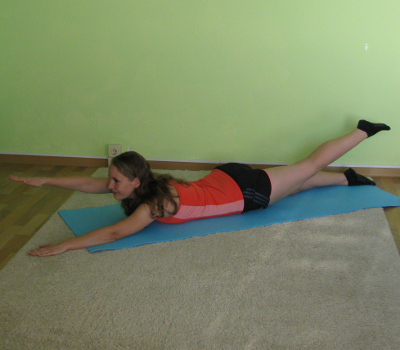 Bereite dich auf die nächste Übung vor: Schwimmen                     1 Sekunde
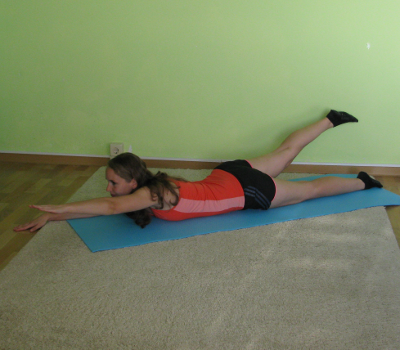 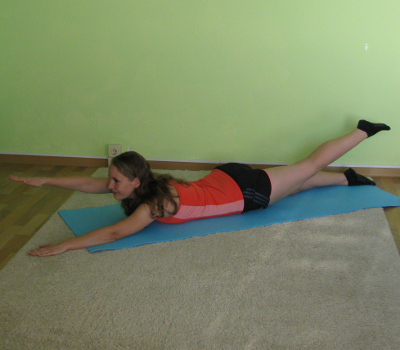 Bereite dich auf die nächste Übung vor: Schwimmen                         Los!
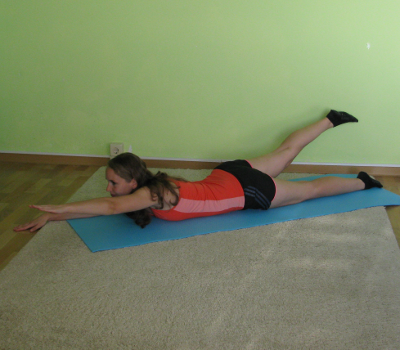 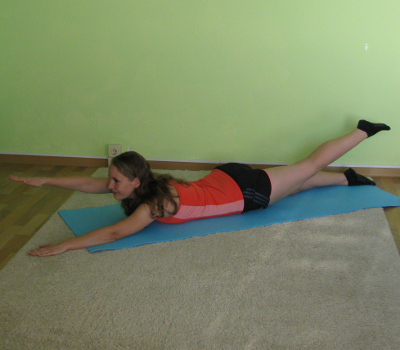 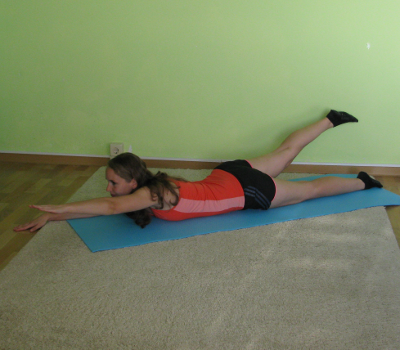 Schwimmen
20 Sekunden
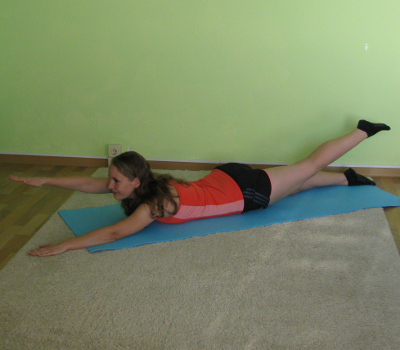 -Körperspannung!
-Körper muss gerade Linie bilden!
-Rücken muss angespannt sein!
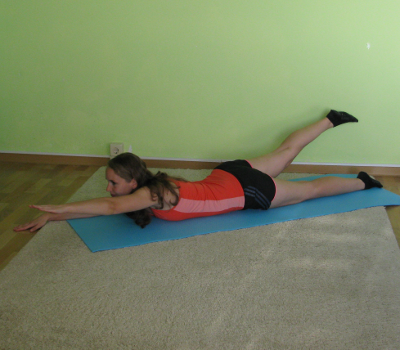 Schwimmen
15 Sekunden
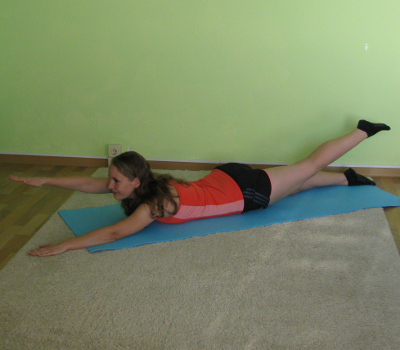 -Körperspannung!
-Körper muss gerade Linie bilden!
-Rücken muss angespannt sein!
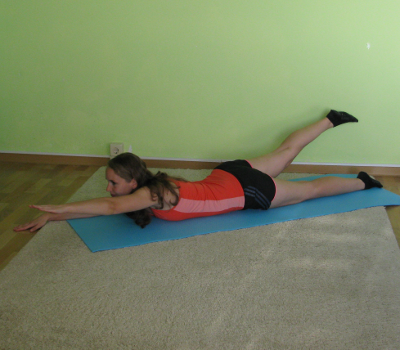 Schwimmen
10 Sekunden
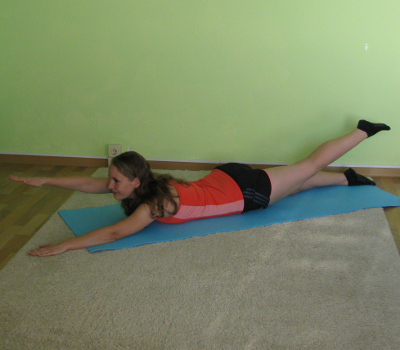 -Körperspannung!
-Körper muss gerade Linie bilden!
-Rücken muss angespannt sein!
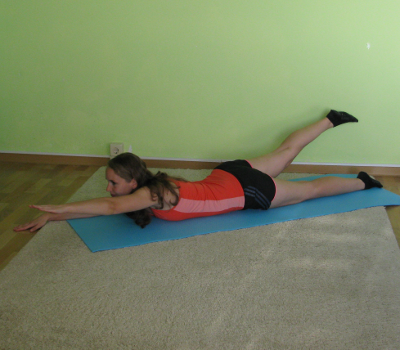 Schwimmen
5 Sekunden
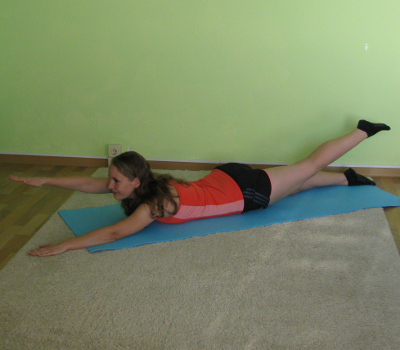 -Körperspannung!
-Körper muss gerade Linie bilden!
-Rücken muss angespannt sein!
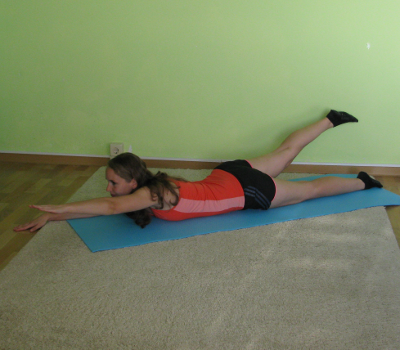 Schwimmen
4 Sekunden
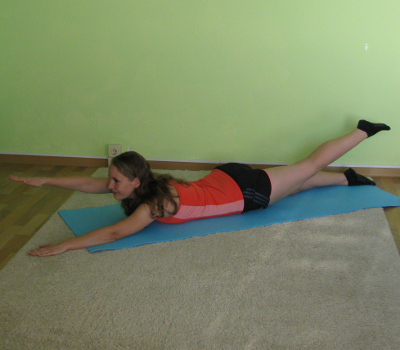 -Körperspannung!
-Körper muss gerade Linie bilden!
-Rücken muss angespannt sein!
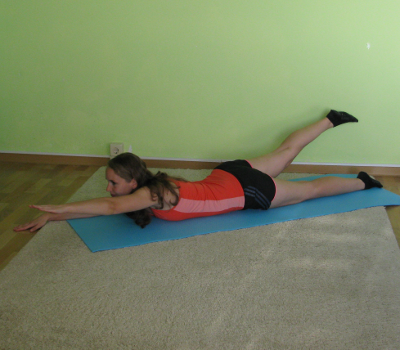 Schwimmen
3 Sekunden
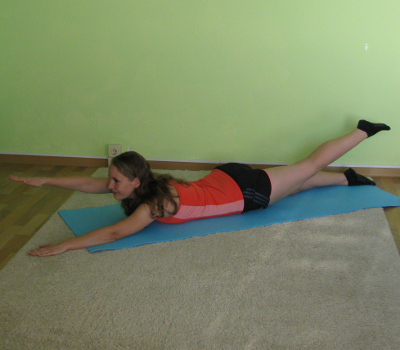 -Körperspannung!
-Körper muss gerade Linie bilden!
-Rücken muss angespannt sein!
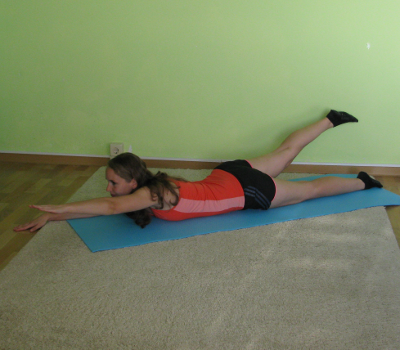 Schwimmen
2 Sekunden
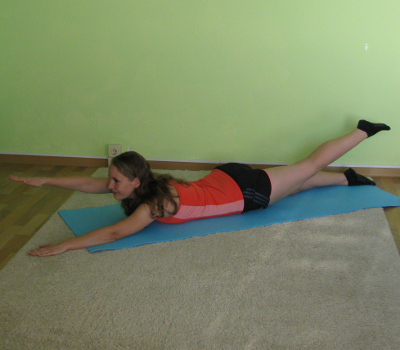 -Körperspannung!
-Körper muss gerade Linie bilden!
-Rücken muss angespannt sein!
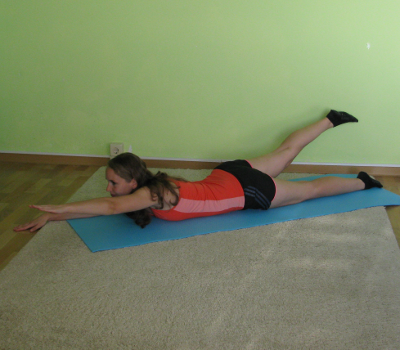 Schwimmen
1 Sekunde
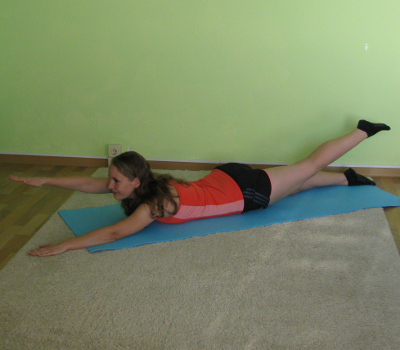 -Körperspannung!
-Körper muss gerade Linie bilden!
-Rücken muss angespannt sein!
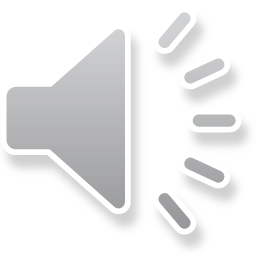 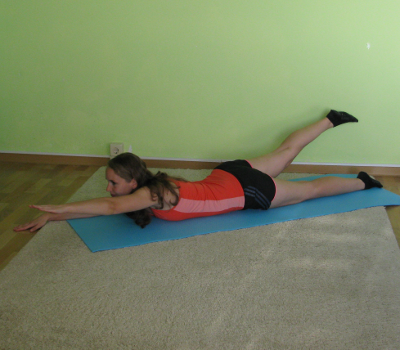 Schwimmen
Stop!
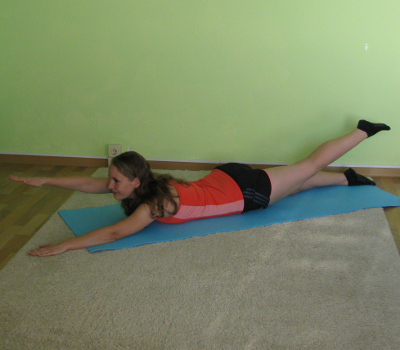 Bereite dich auf die nächste Übung vor:   L-Seat                     10 Sekunden
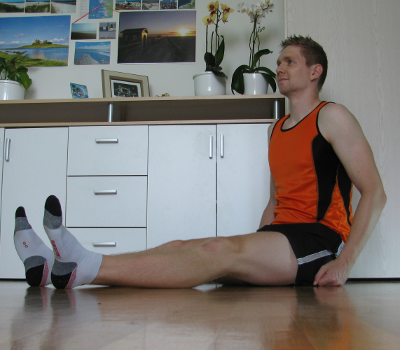 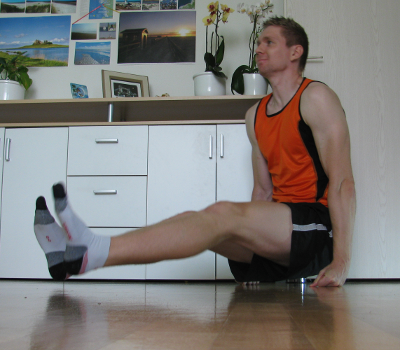 Bereite dich auf die nächste Übung vor:  L-Seat                     5 Sekunden
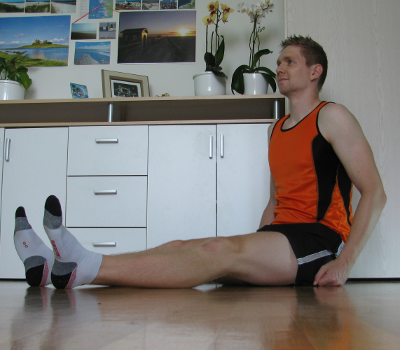 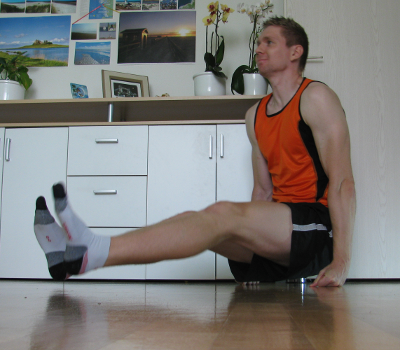 Bereite dich auf die nächste Übung vor:  L-Seat                     4 Sekunden
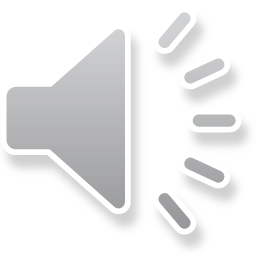 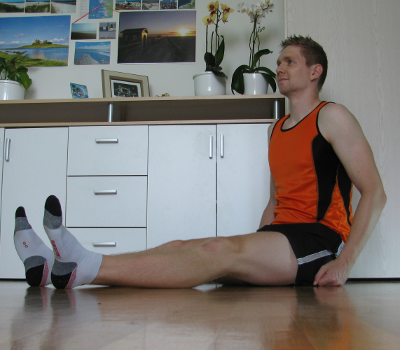 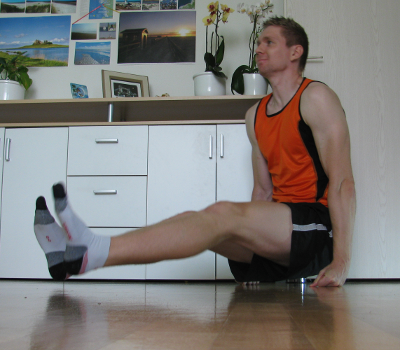 Bereite dich auf die nächste Übung vor:  L-Seat                     3 Sekunden
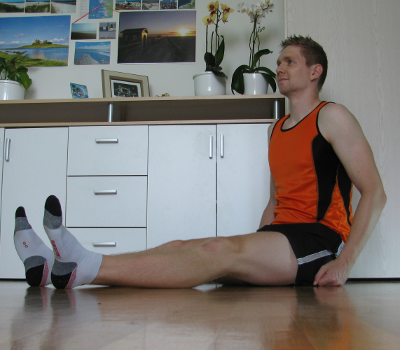 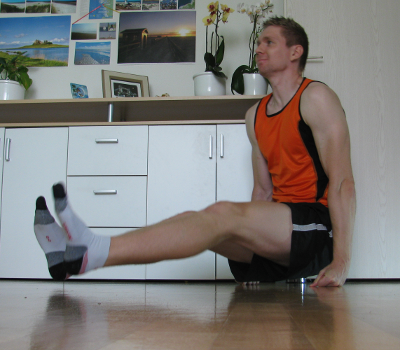 Bereite dich auf die nächste Übung vor:   L-Seat                     2 Sekunden
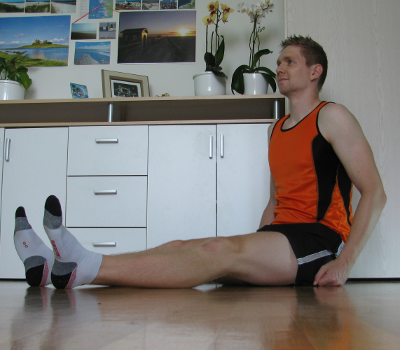 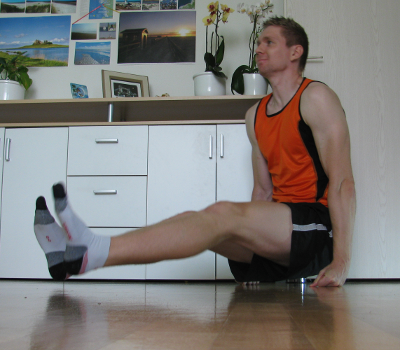 Bereite dich auf die nächste Übung vor:  L-Seat                     1 Sekunde
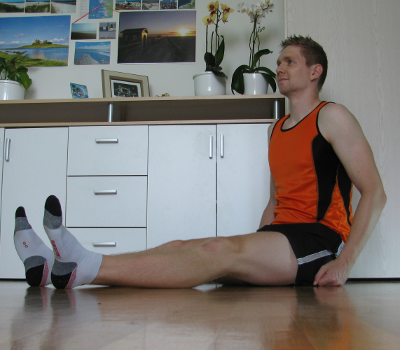 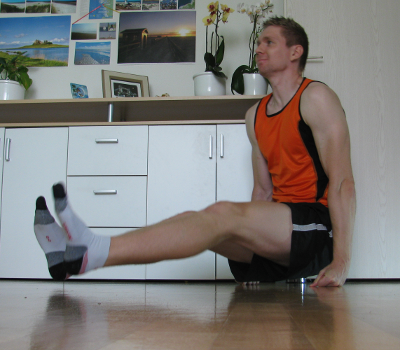 Bereite dich auf die nächste Übung vor:  L-Seat                          Los!
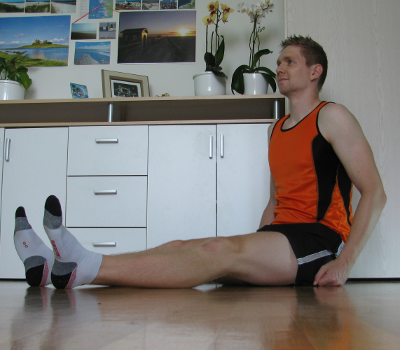 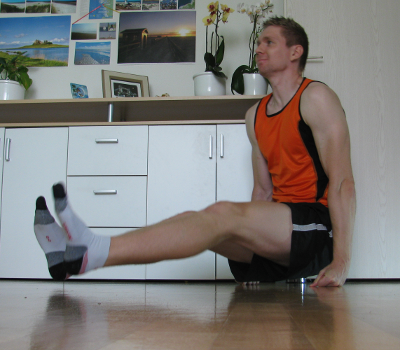 L-Seat
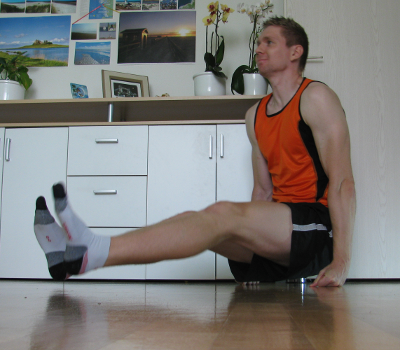 20 Sekunden
-Körperspannung!
-Schultern dürfen nicht zu den Ohren wandern!
-Beine komplett ausgetreckt!
L-Seat
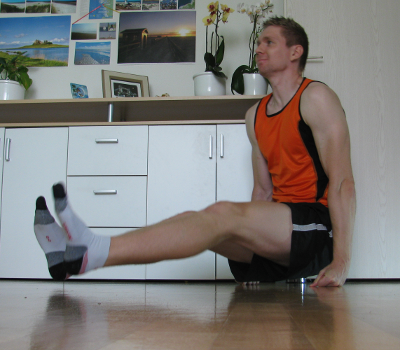 15 Sekunden
-Körperspannung!
-Schultern dürfen nicht zu den Ohren wandern!
-Beine komplett ausgetreckt!
L-Seat
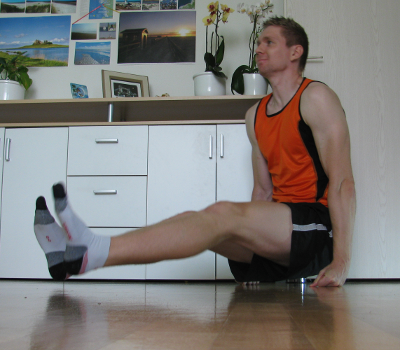 10 Sekunden
-Körperspannung!
-Schultern dürfen nicht zu den Ohren wandern!
-Beine komplett ausgetreckt!
L-Seat
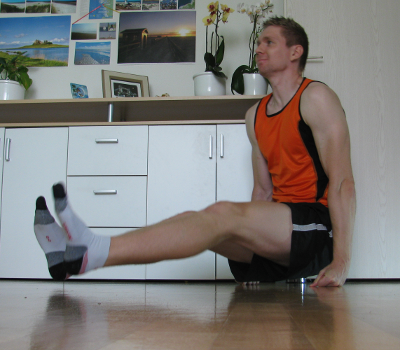 5 Sekunden
-Körperspannung!
-Schultern dürfen nicht zu den Ohren wandern!
-Beine komplett ausgetreckt!
L-Seat
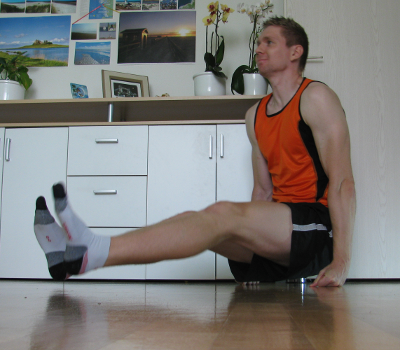 4 Sekunden
-Körperspannung!
-Schultern dürfen nicht zu den Ohren wandern!
-Beine komplett ausgetreckt!
L-Seat
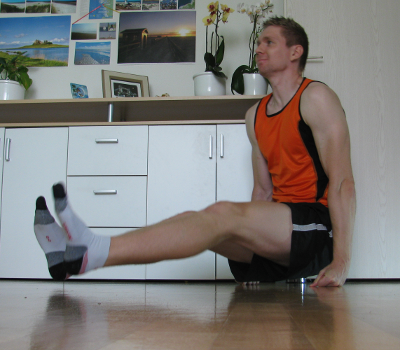 3 Sekunden
-Körperspannung!
-Schultern dürfen nicht zu den Ohren wandern!
-Beine komplett ausgetreckt!
L-Seat
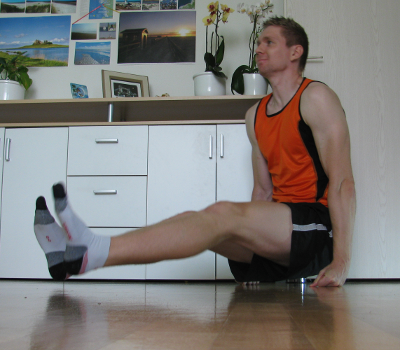 2 Sekunden
-Körperspannung!
-Schultern dürfen nicht zu den Ohren wandern!
-Beine komplett ausgetreckt!
L-Seat
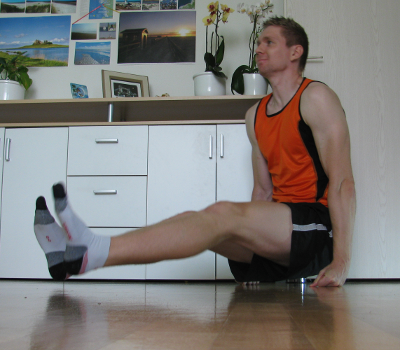 1 Sekunde
-Körperspannung!
-Schultern dürfen nicht zu den Ohren wandern!
-Beine komplett ausgetreckt!
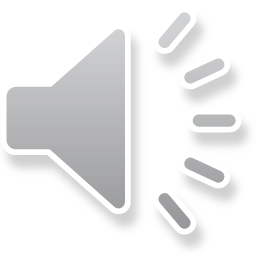 L-Seat
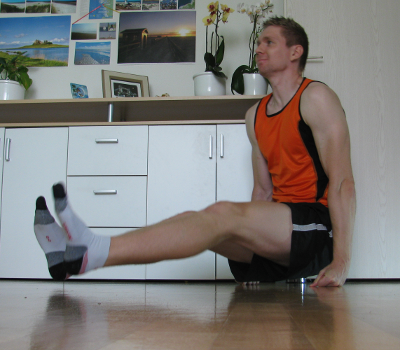 Stop!
Bereite dich auf die nächste Übung vor:   Dips                     10 Sekunden
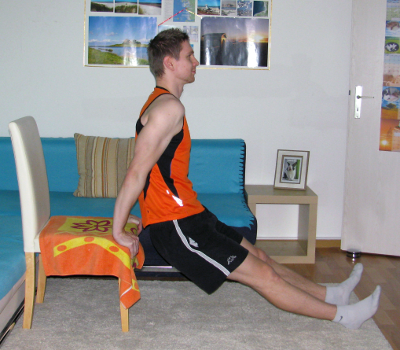 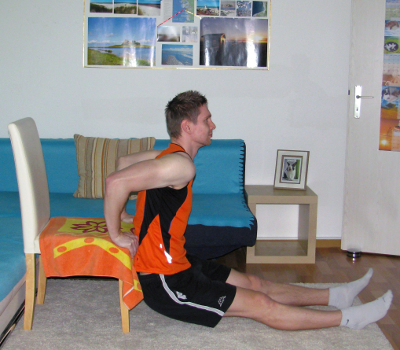 Bereite dich auf die nächste Übung vor:   Dips                     5 Sekunden
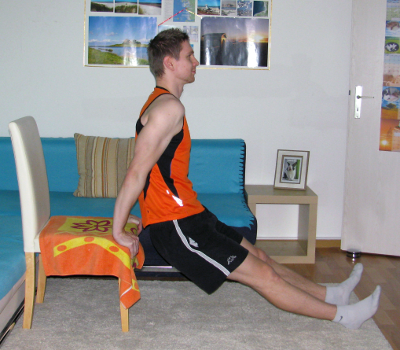 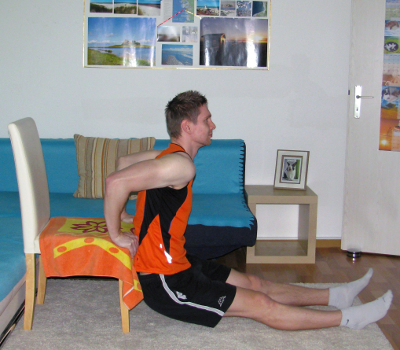 Bereite dich auf die nächste Übung vor:   Dips                     4 Sekunden
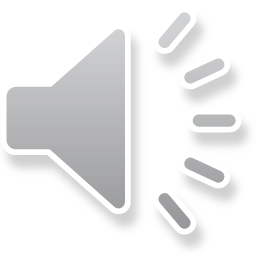 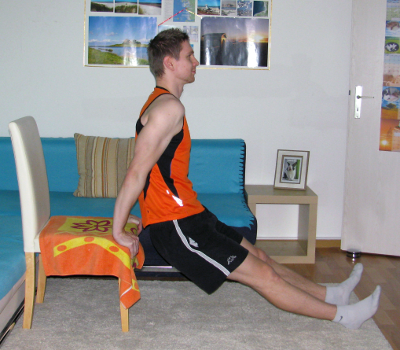 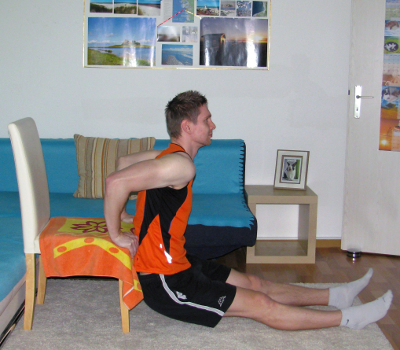 Bereite dich auf die nächste Übung vor:   Dips                     3 Sekunden
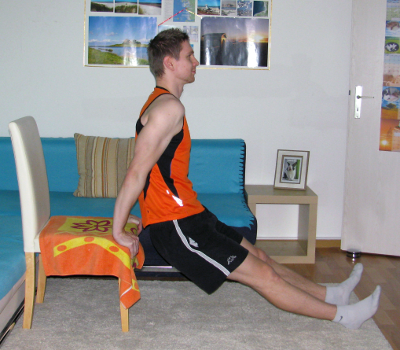 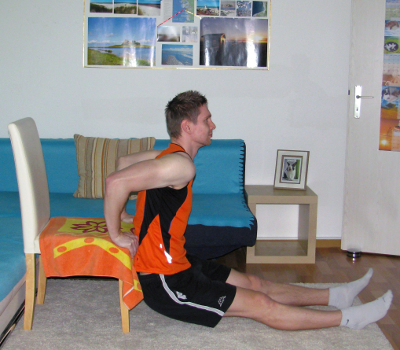 Bereite dich auf die nächste Übung vor:   Dips                     2 Sekunden
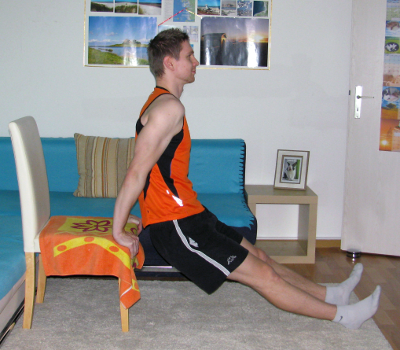 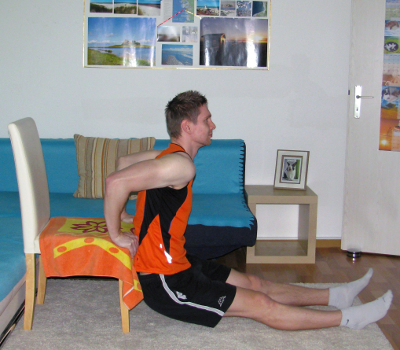 Bereite dich auf die nächste Übung vor:   Dips                     1 Sekunde
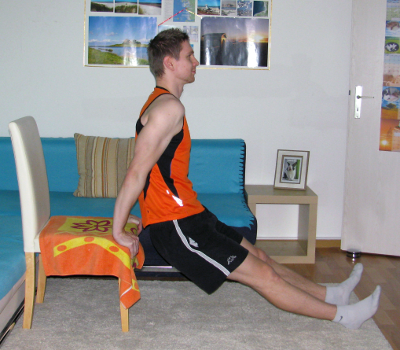 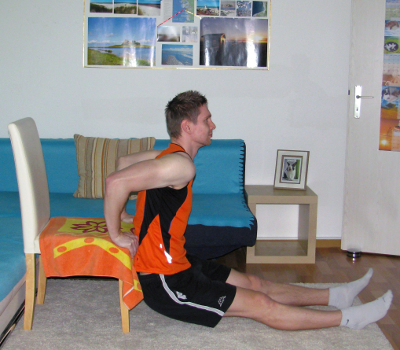 Bereite dich auf die nächste Übung vor:   Dips                           Los!
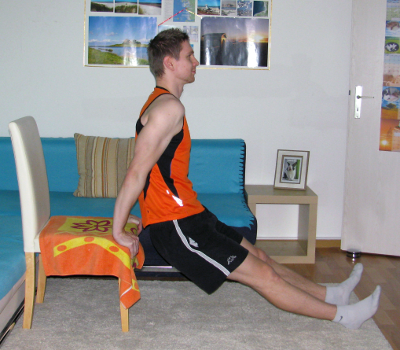 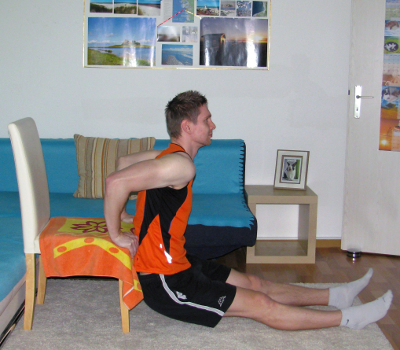 Dips
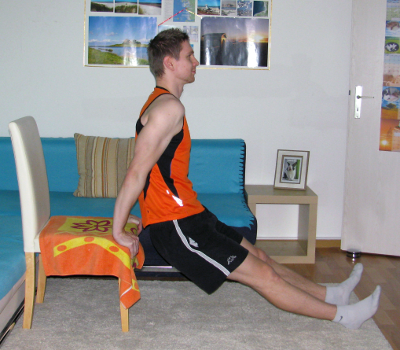 20 Sekunden
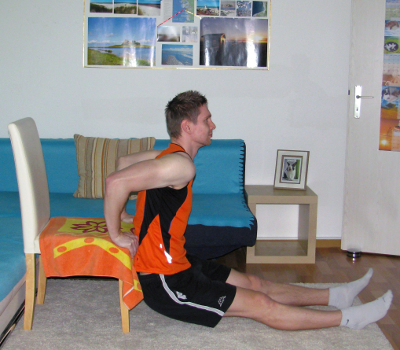 -Körperspannung!
-Rücken gerade halten!
-Blick muss nach vorne gerichtet sein!
Dips
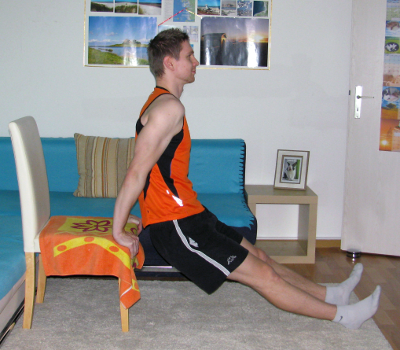 15 Sekunden
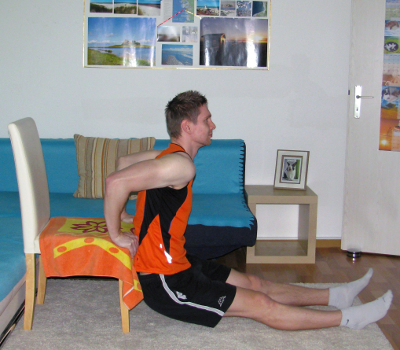 -Körperspannung!
-Rücken gerade halten!
-Blick muss nach vorne gerichtet sein!
Dips
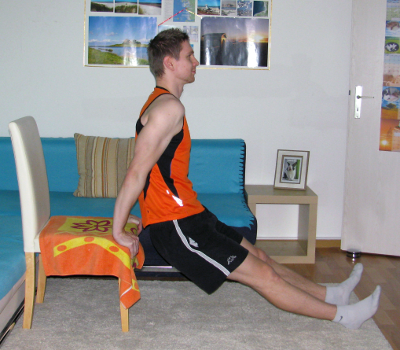 10 Sekunden
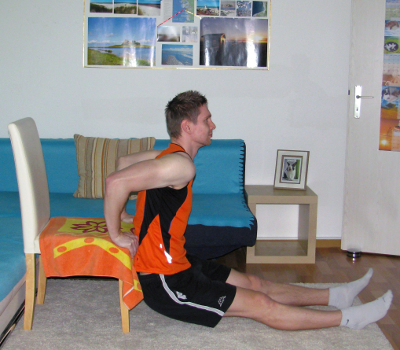 -Körperspannung!
-Rücken gerade halten!
-Blick muss nach vorne gerichtet sein!
Dips
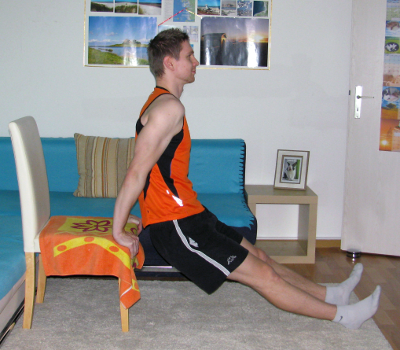 5 Sekunden
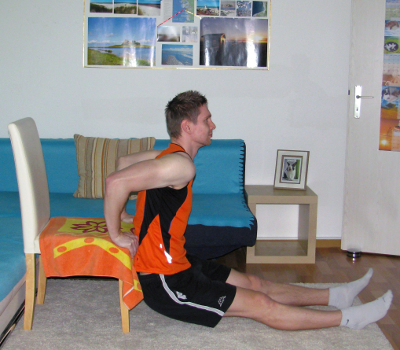 -Körperspannung!
-Rücken gerade halten!
-Blick muss nach vorne gerichtet sein!
Dips
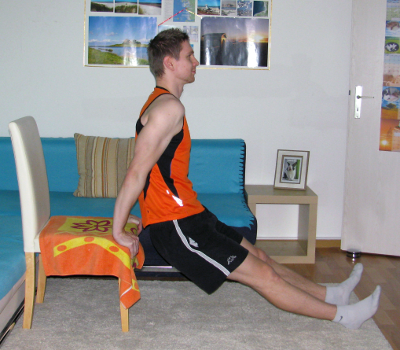 4 Sekunden
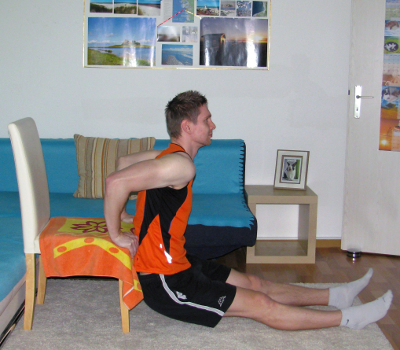 -Körperspannung!
-Rücken gerade halten!
-Blick muss nach vorne gerichtet sein!
Dips
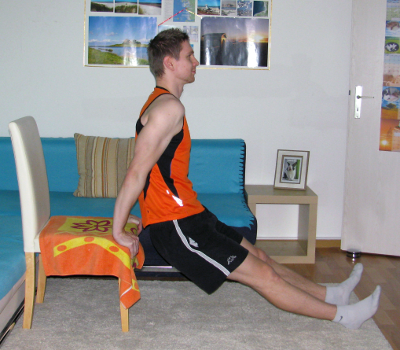 3 Sekunden
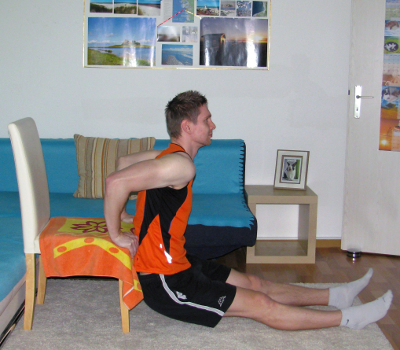 -Körperspannung!
-Rücken gerade halten!
-Blick muss nach vorne gerichtet sein!
Dips
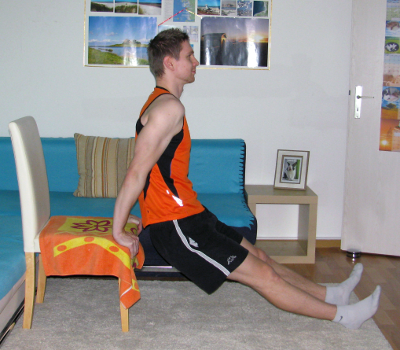 2 Sekunden
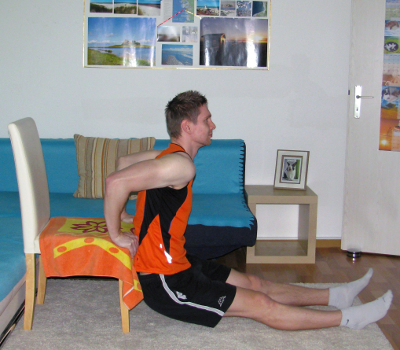 -Körperspannung!
-Rücken gerade halten!
-Blick muss nach vorne gerichtet sein!
Dips
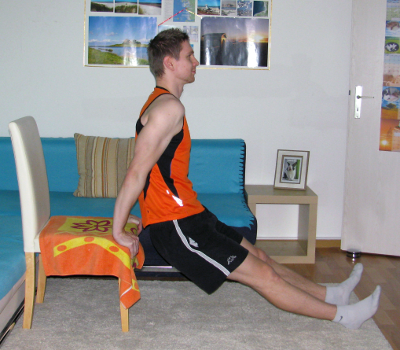 1 Sekunde
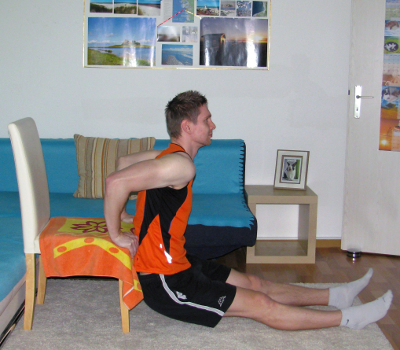 -Körperspannung!
-Rücken gerade halten!
-Blick muss nach vorne gerichtet sein!
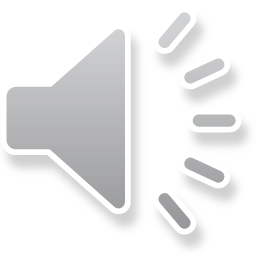 Dips
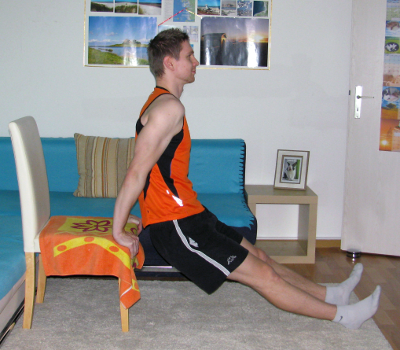 Stop!
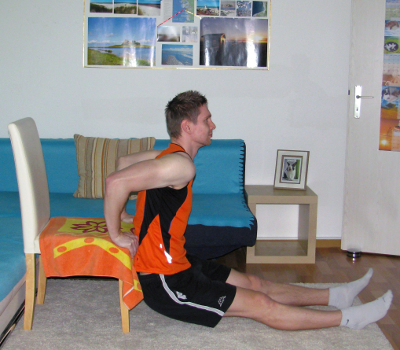 Bereite dich auf das Abwärmen vor: Dehnen                     10 Sekunden
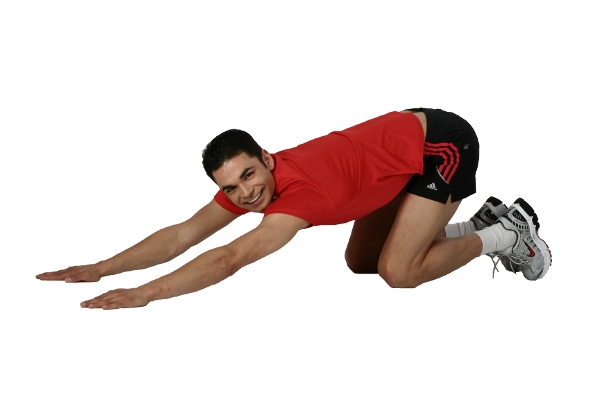 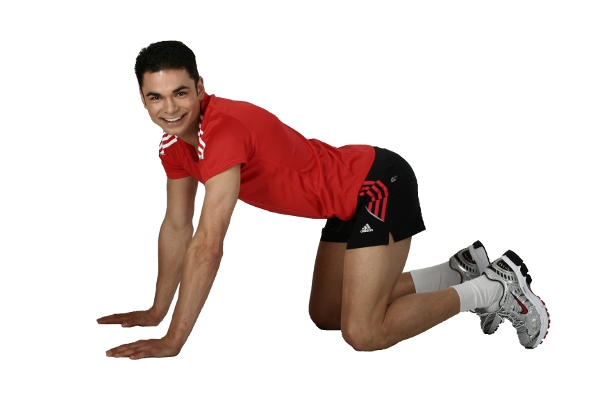 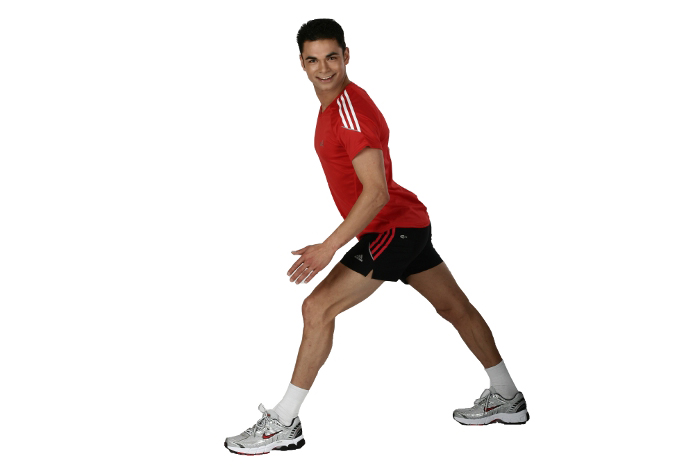 Bereite dich auf das Abwärmen vor: Dehnen                     5 Sekunden
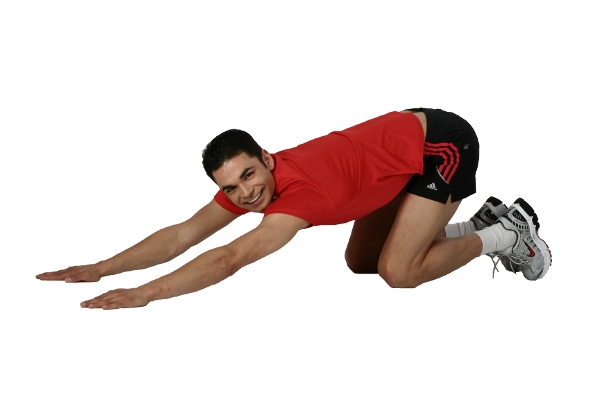 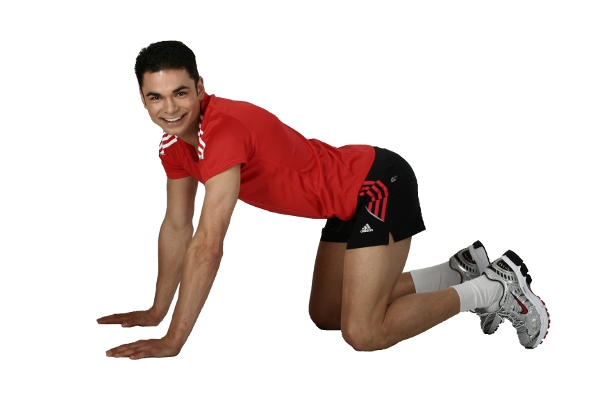 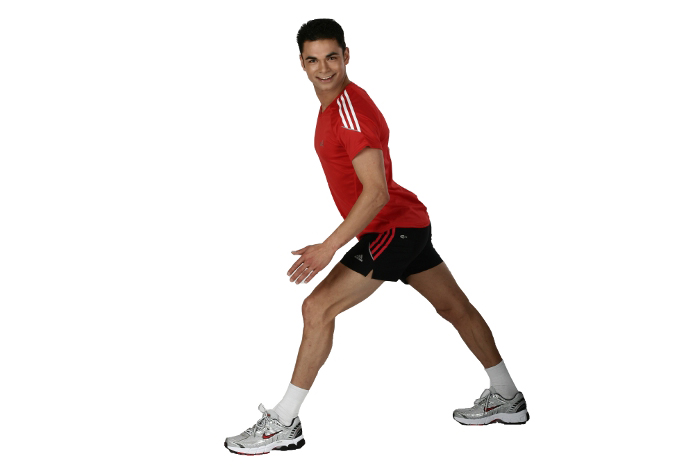 Bereite dich auf das Abwärmen vor: Dehnen                     4 Sekunden
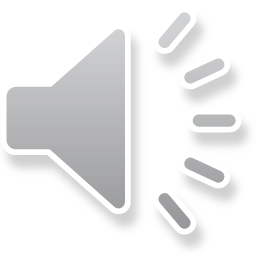 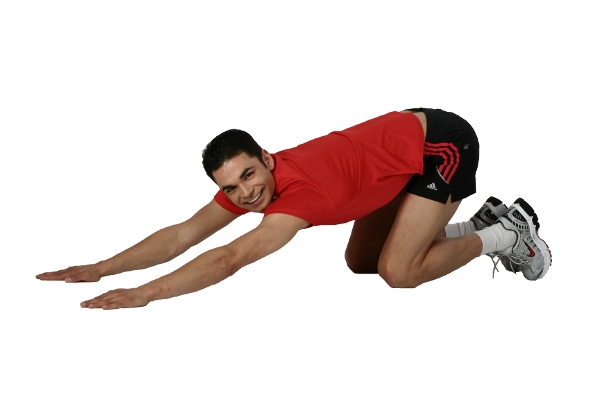 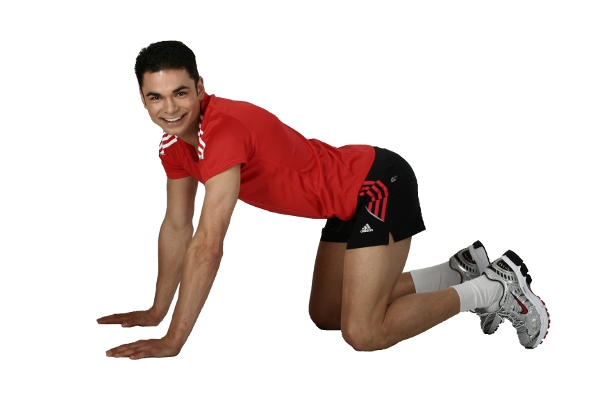 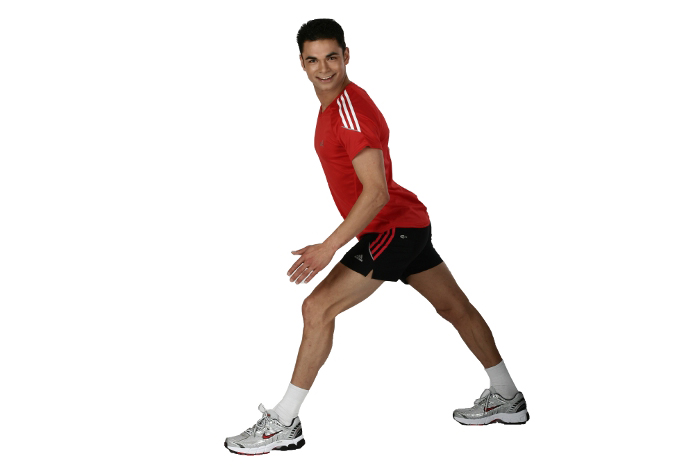 Bereite dich auf das Abwärmen vor: Dehnen                     3 Sekunden
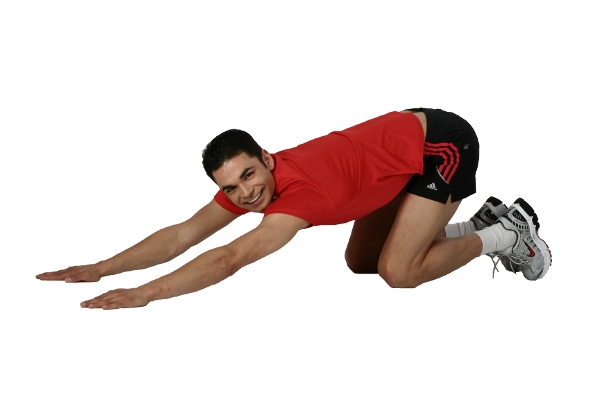 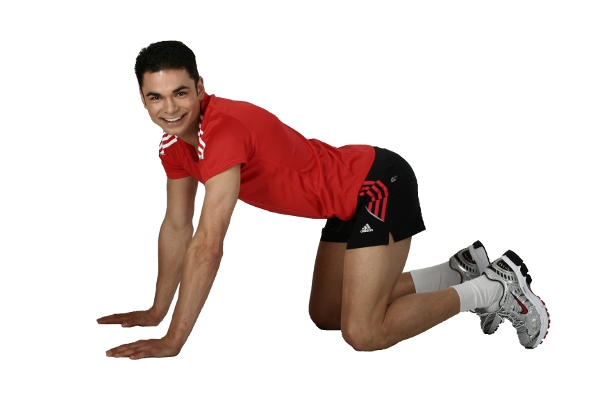 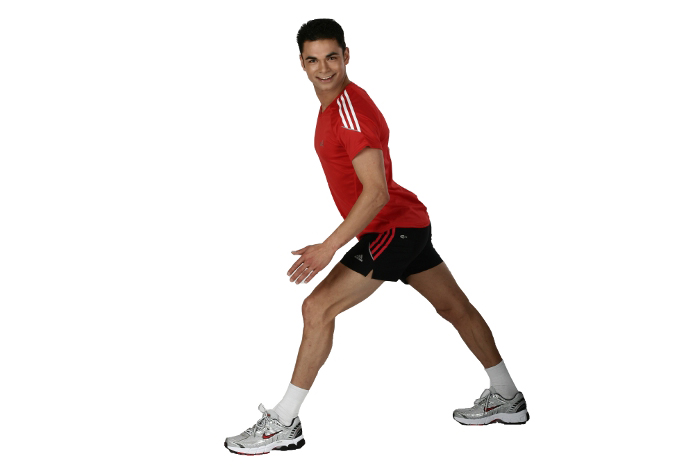 Bereite dich auf das Abwärmen vor: Dehnen                     2 Sekunden
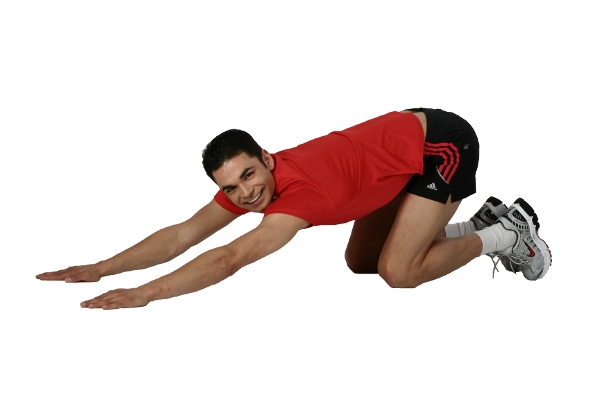 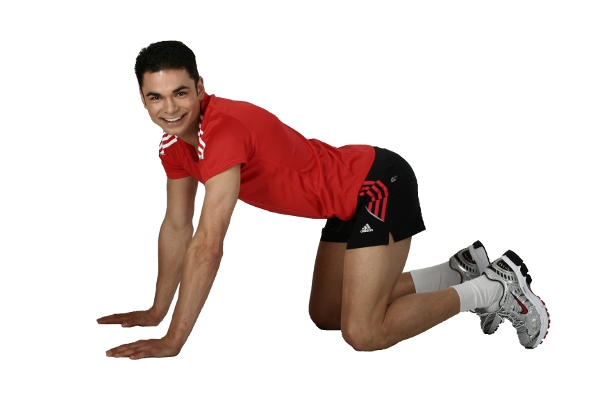 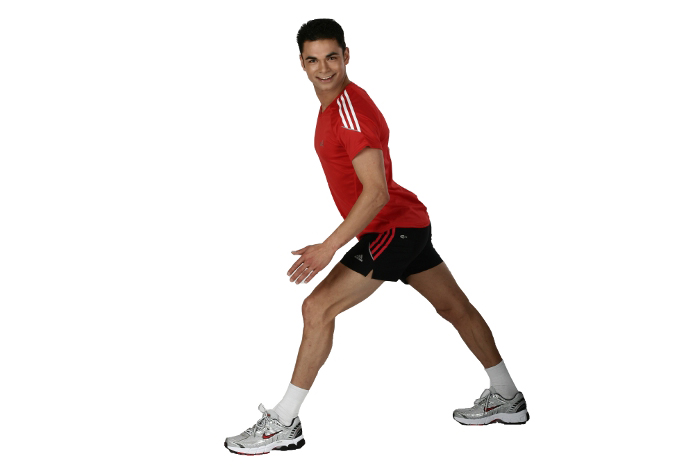 Bereite dich auf das Abwärmen vor: Dehnen                     1 Sekunde
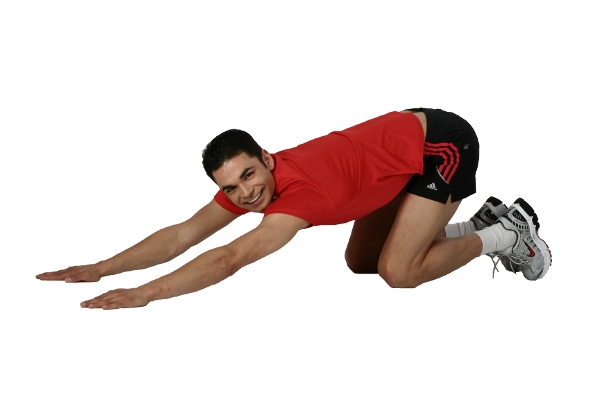 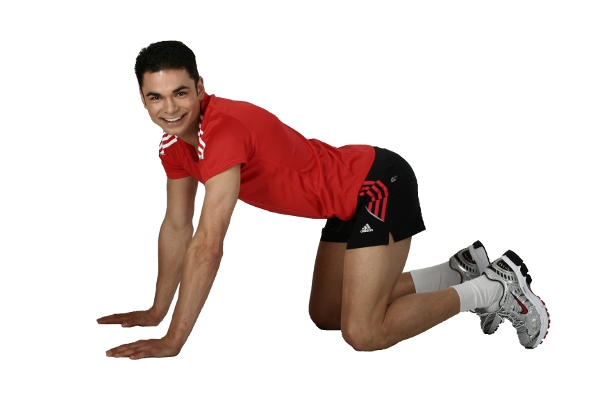 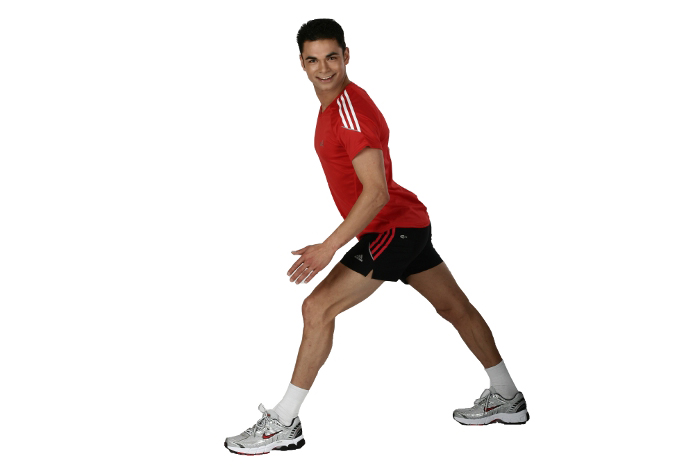 Bereite dich auf das Abwärmen vor: Dehnen                          Los!
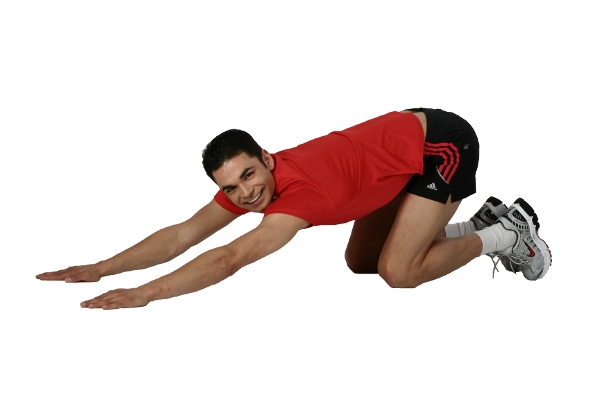 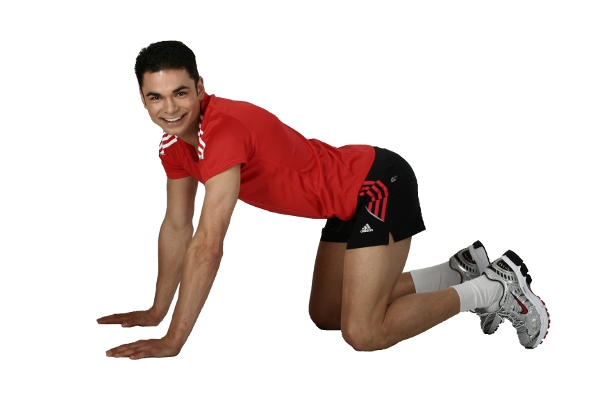 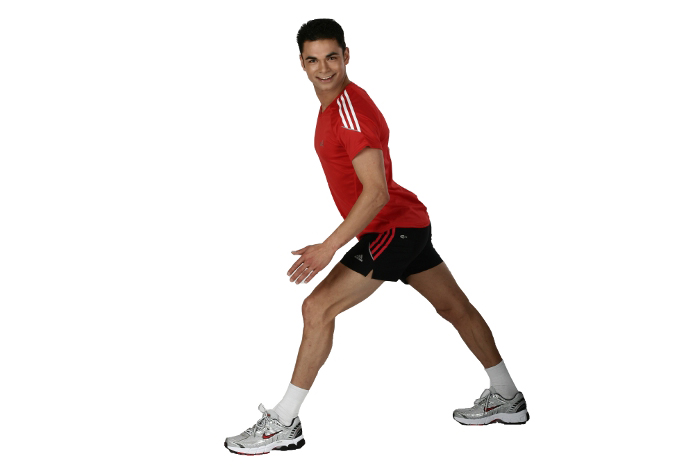 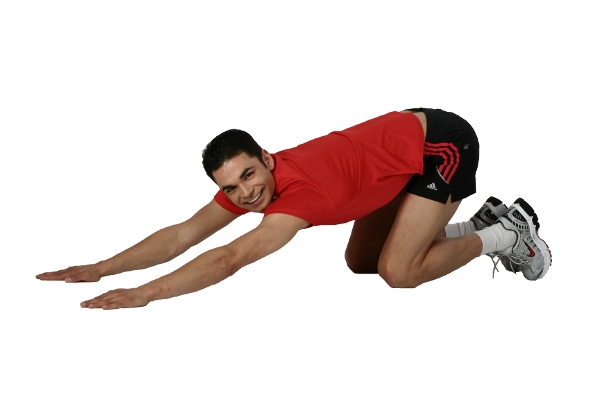 Dehnen
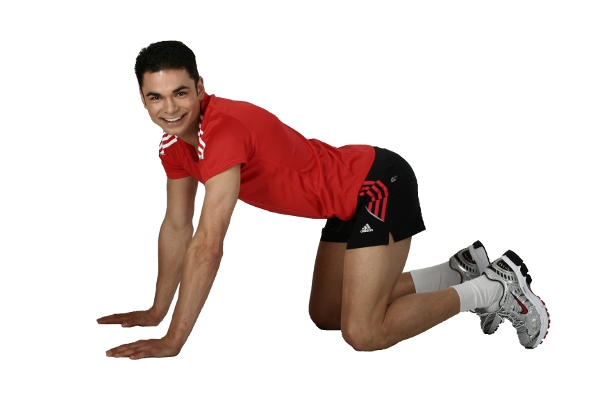 30 Sekunden
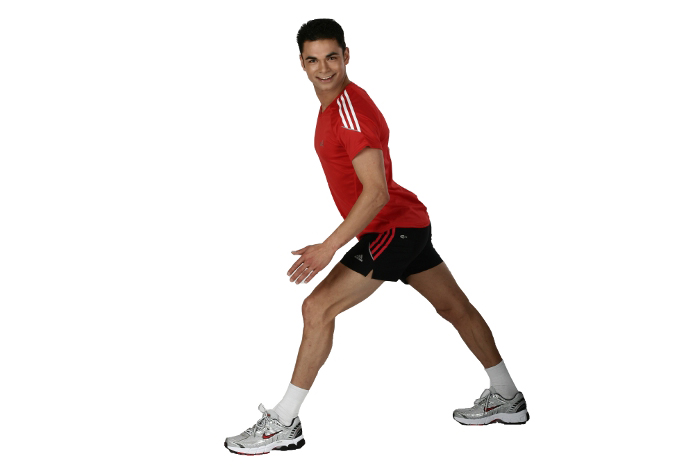 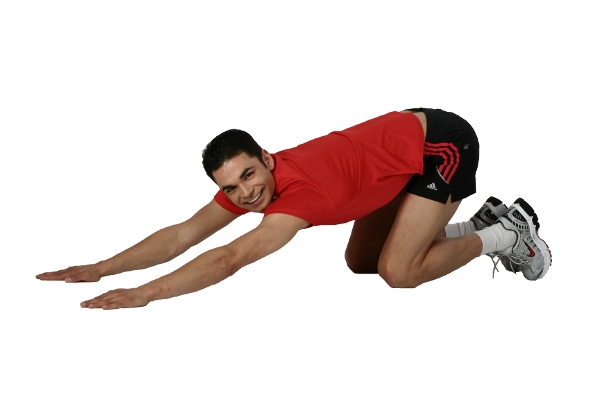 Dehnen
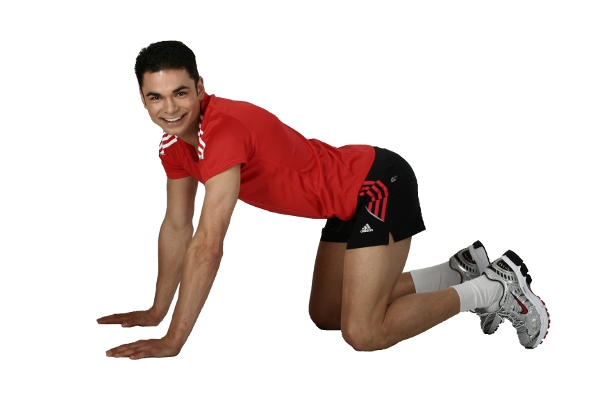 25 Sekunden
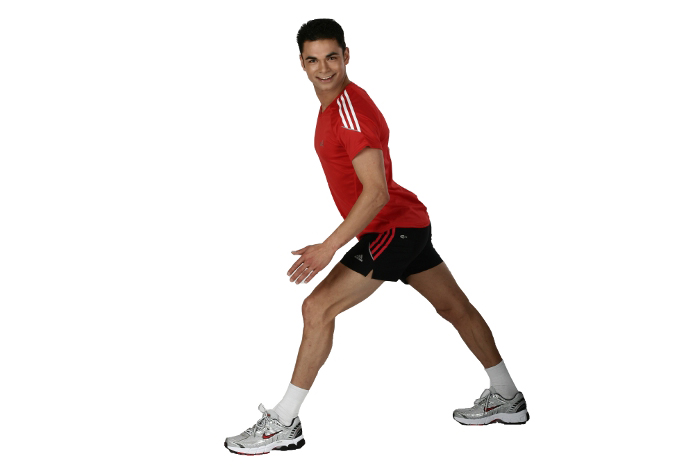 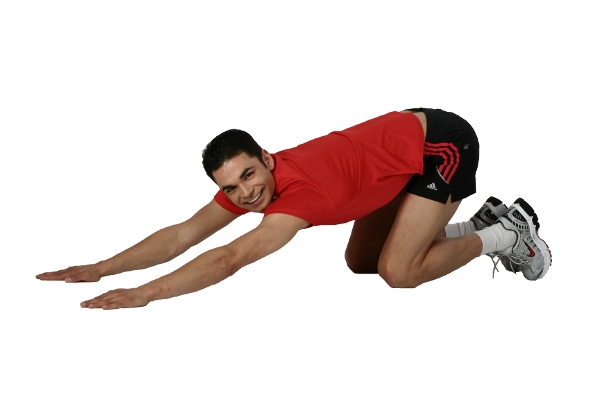 Dehnen
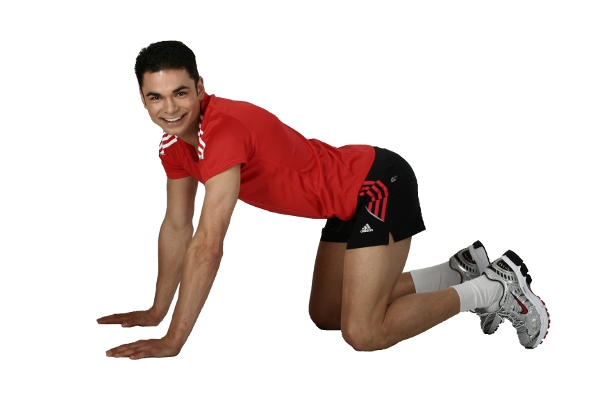 20 Sekunden
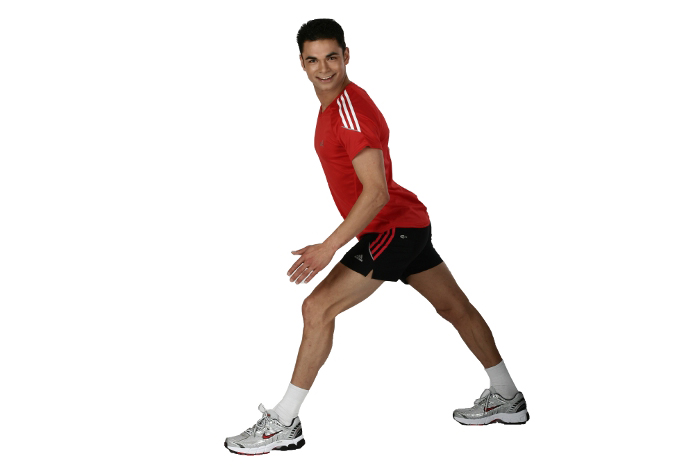 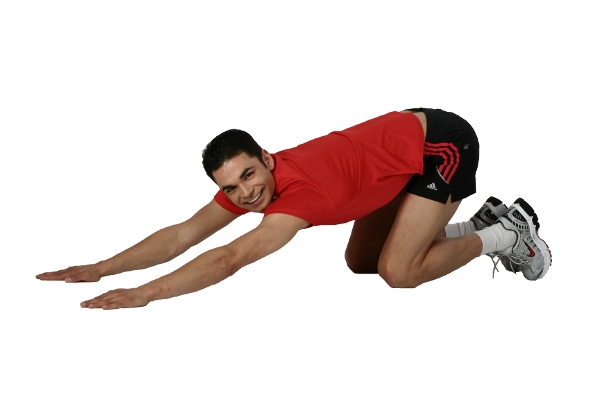 Dehnen
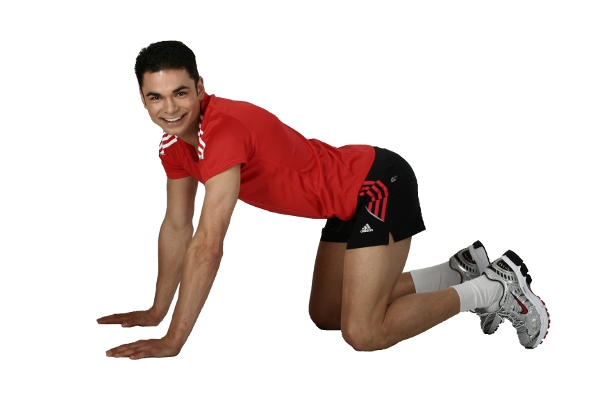 15 Sekunden
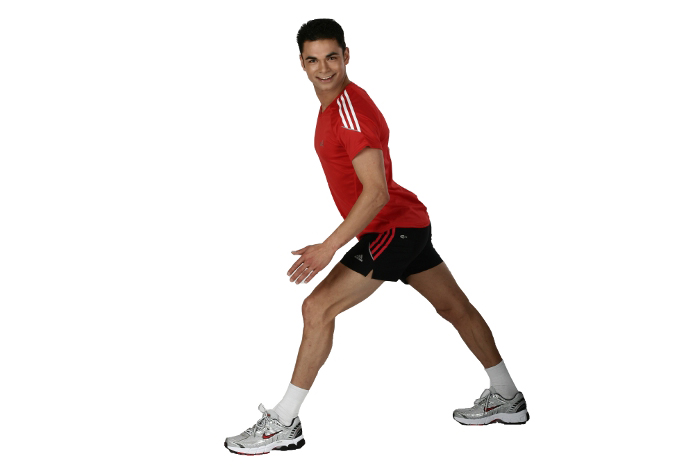 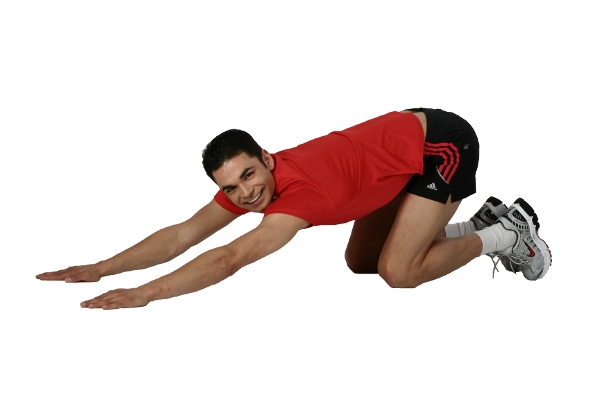 Dehnen
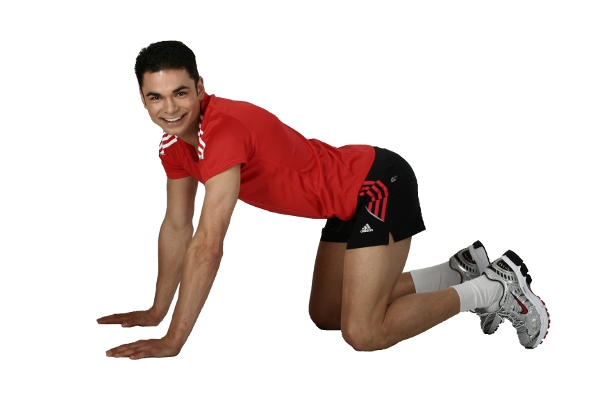 10 Sekunden
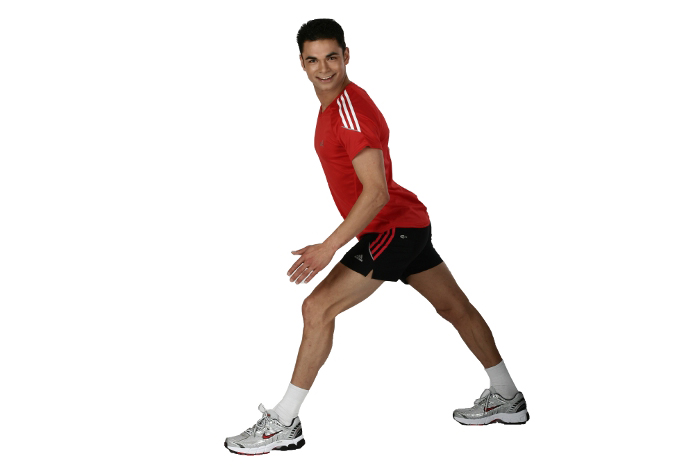 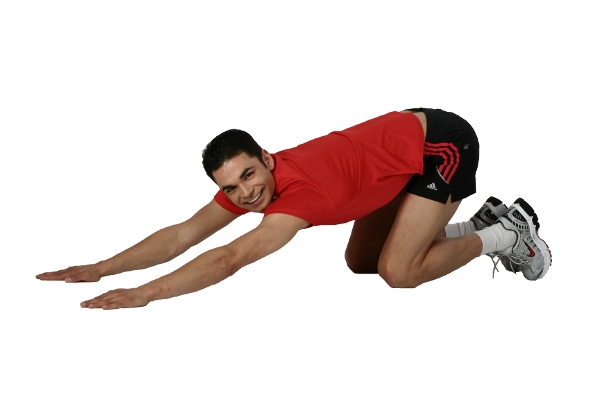 Dehnen
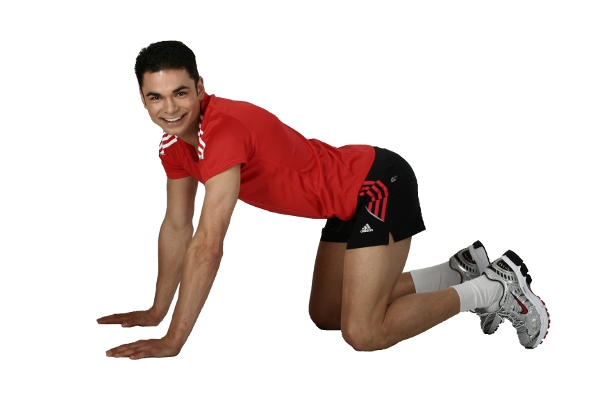 5 Sekunden
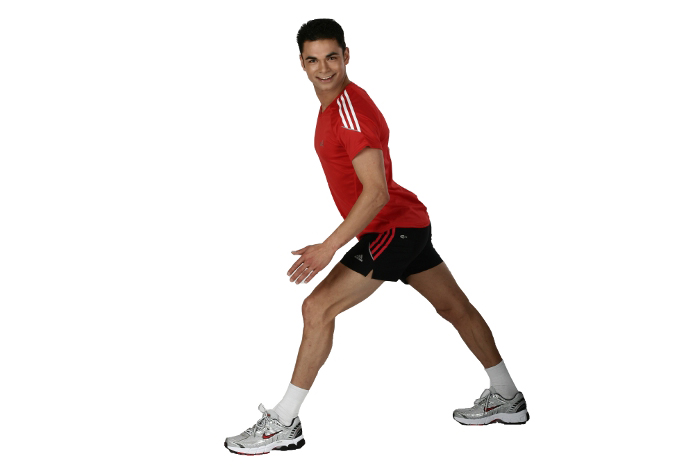 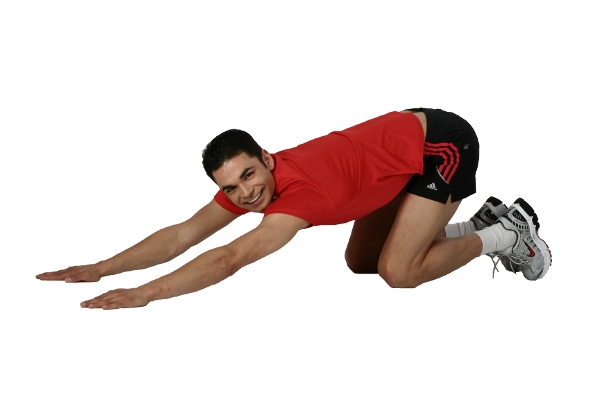 Dehnen
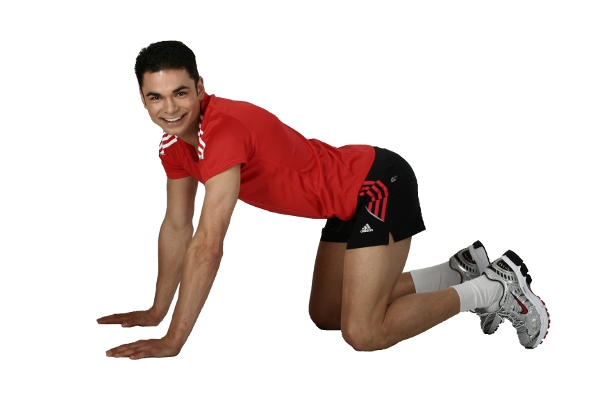 4 Sekunden
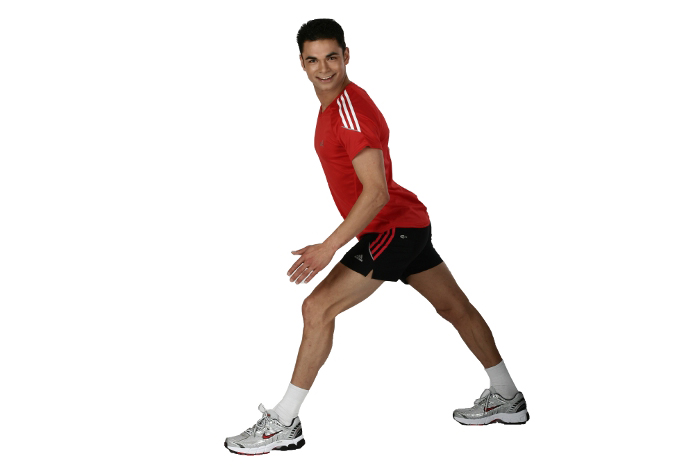 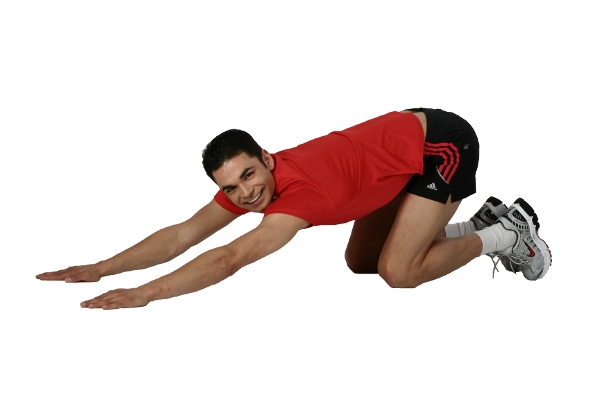 Dehnen
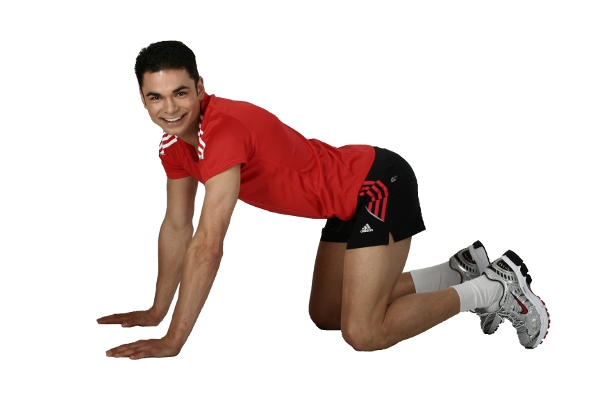 3 Sekunden
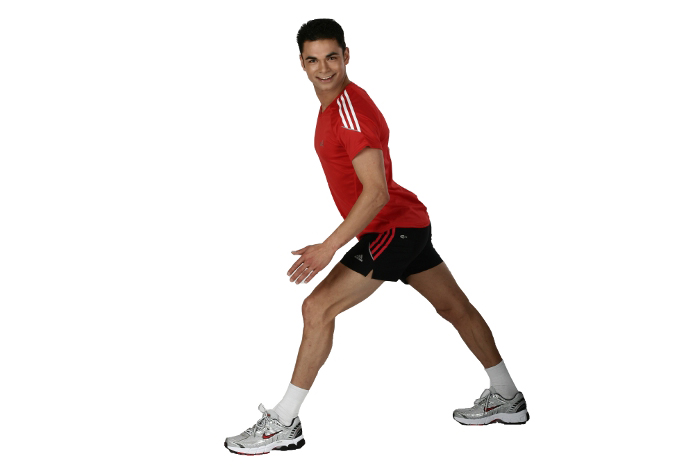 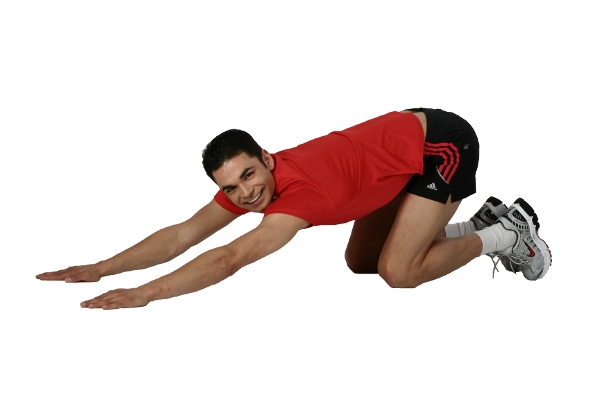 Dehnen
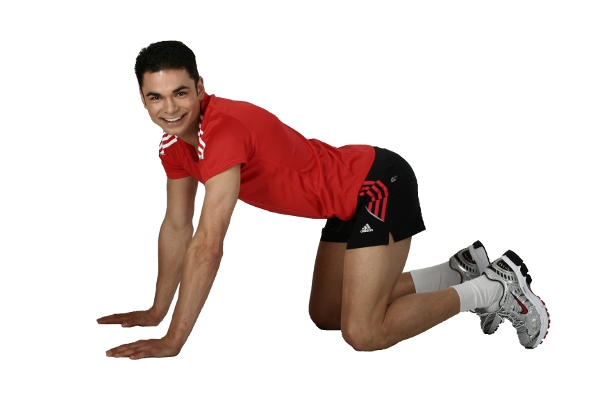 2 Sekunden
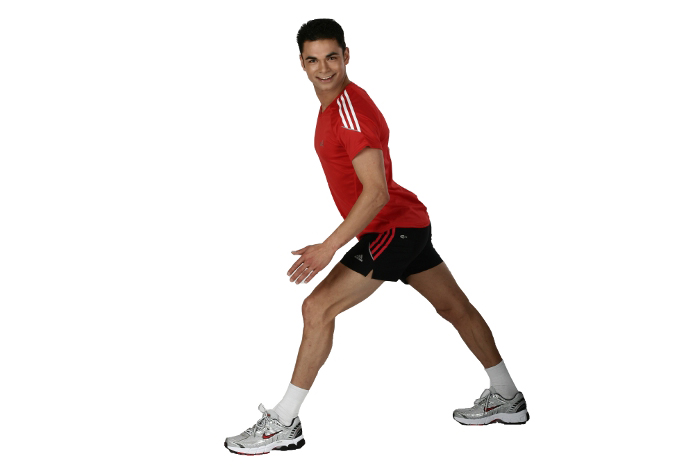 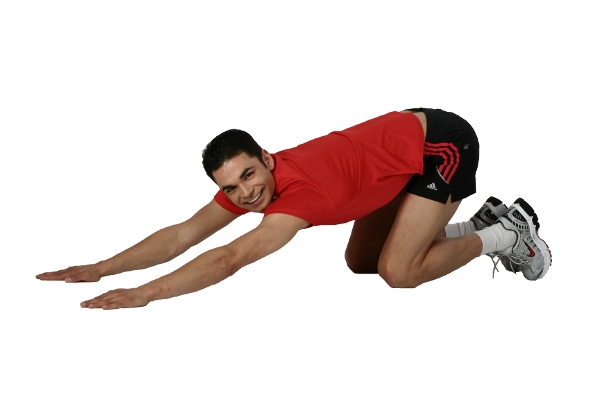 Dehnen
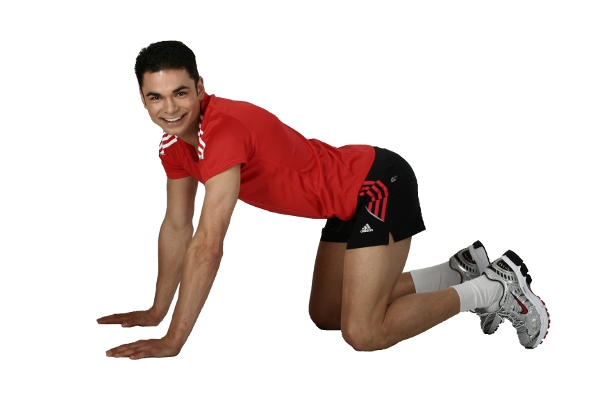 1 Sekunde
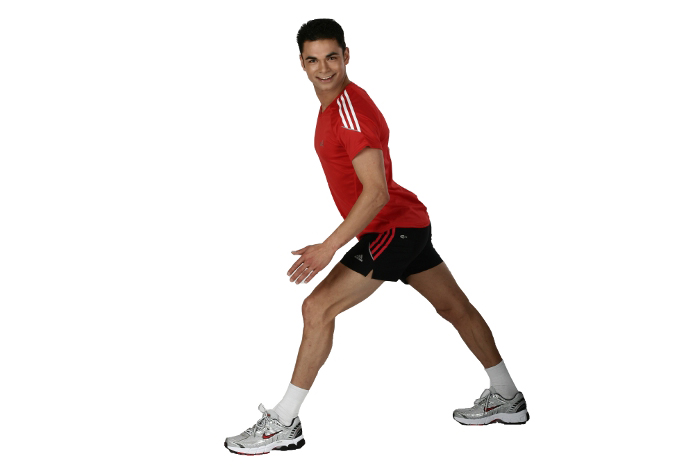 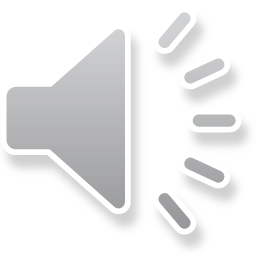 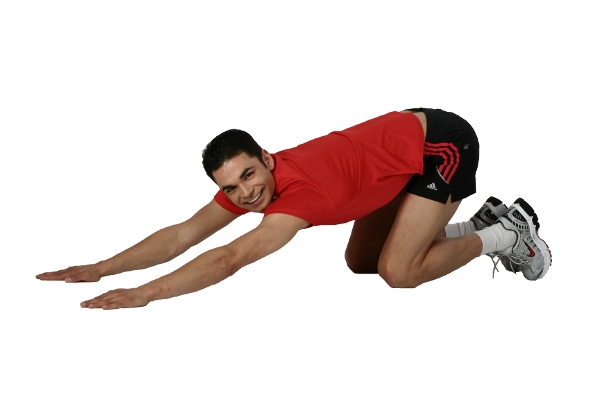 Dehnen
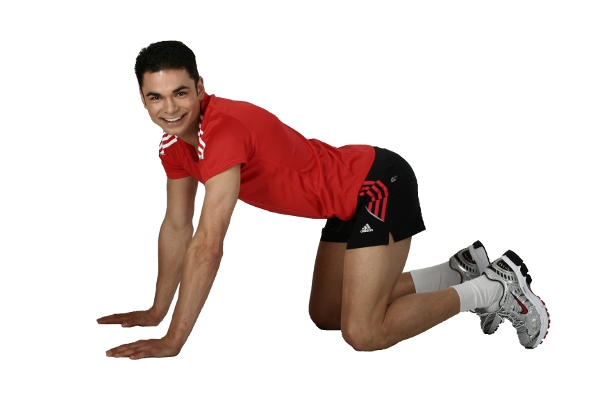 Stop!
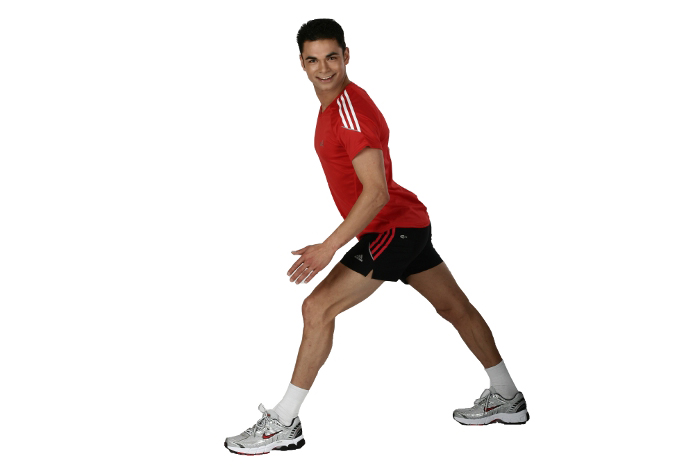 Du hast das Workout geschafft! Glückwunsch! Ich hoffe dir hat mein Workout geholfen und natürlich auch gefallen ;) Ich würde mich gerne über eine positive Resonanz freuen!
Quellen:

https://fitnessuebungen-zuhause.de/seilspringen.html
https://fitnessuebungen-zuhause.de/wandsitzen.html
https://fitnessuebungen-zuhause.de/diamant_liegestuetz.html
https://fitnessuebungen-zuhause.de/unterarmstuetz_plank.html
https://fitnessuebungen-zuhause.de/bauchpresse_crunch.html
https://fitnessuebungen-zuhause.de/schwimmen_aquaman.html
https://fitnessuebungen-zuhause.de/lseat.html
https://www.juhle.de/dehnuebungen.html
https://www.google.com/search?q=Seitst%C3%BCtz+ausf%C3%BChrung&rlz=1C1GKLA_enDE646DE646&source=lnms&tbm=isch&sa=X&ved=2ahUKEwjx7fKCsLPpAhU2VBUIHerpC_AQ_AUoAnoECAwQBA&cshid=1589460104278610&biw=952&bih=943
https://fitnessuebungen-zuhause.de/dips_stuhl.html

Auf alles wurde am 28.04.2020 zugegriffen